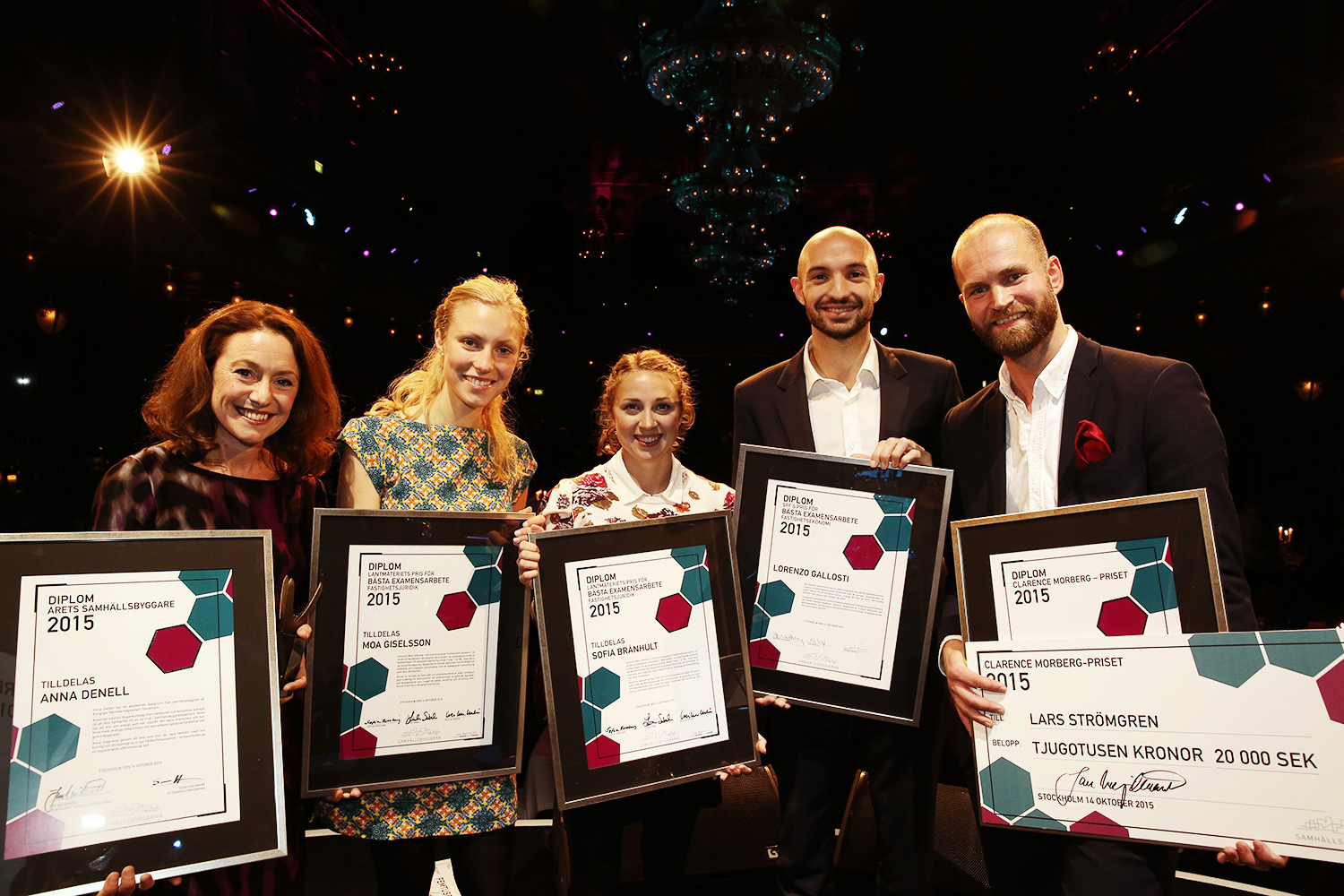 SAMHÄLLSBYGGNADSDAGARNA 2016!
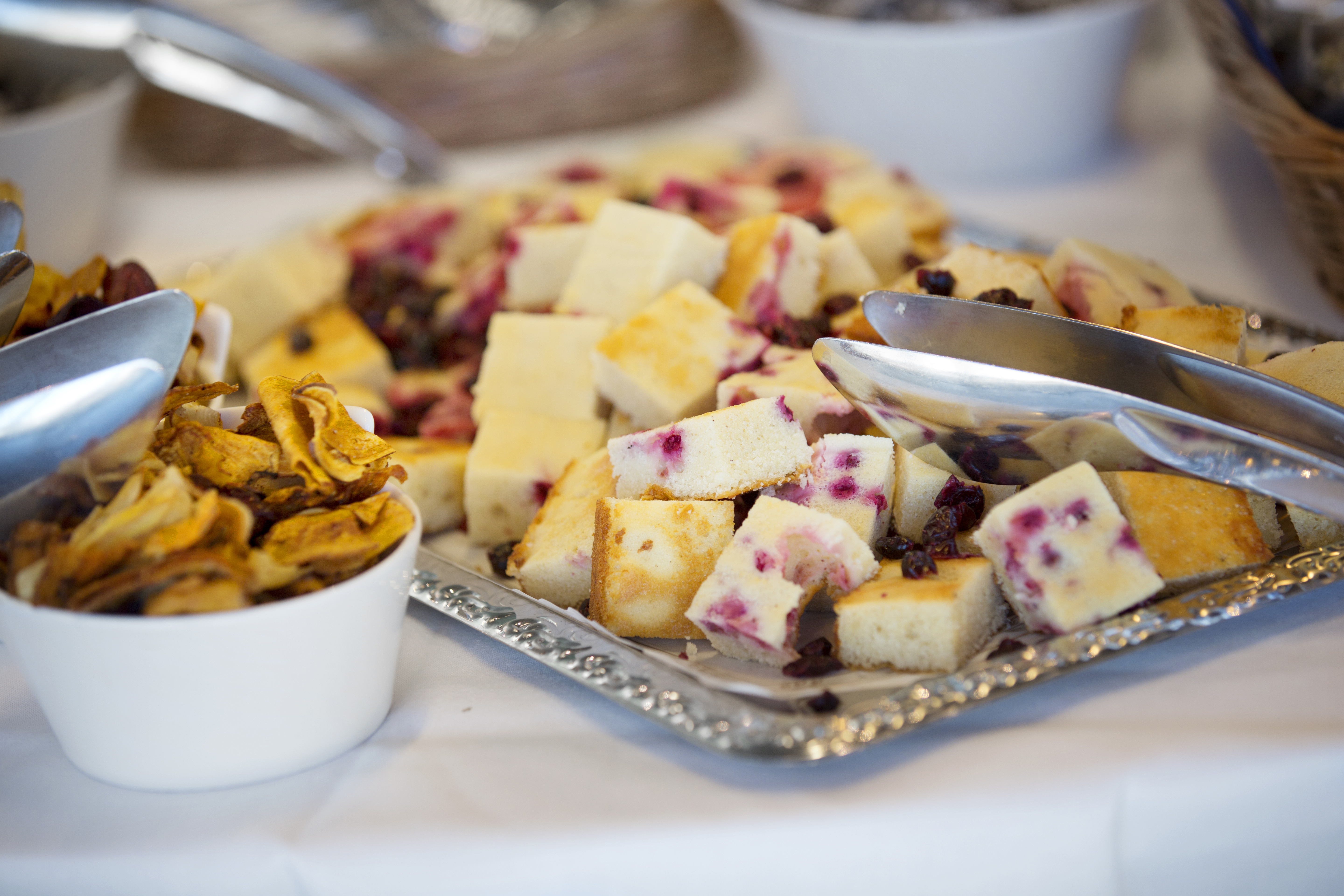 9 Programspår
70 Seminarier
 5 Studiebesök
1 Middag
900 besökare
130 talare
2 dagar
20 moderatorer
6 priser
1 film
8 podcastavsnitt
 900 deltagare
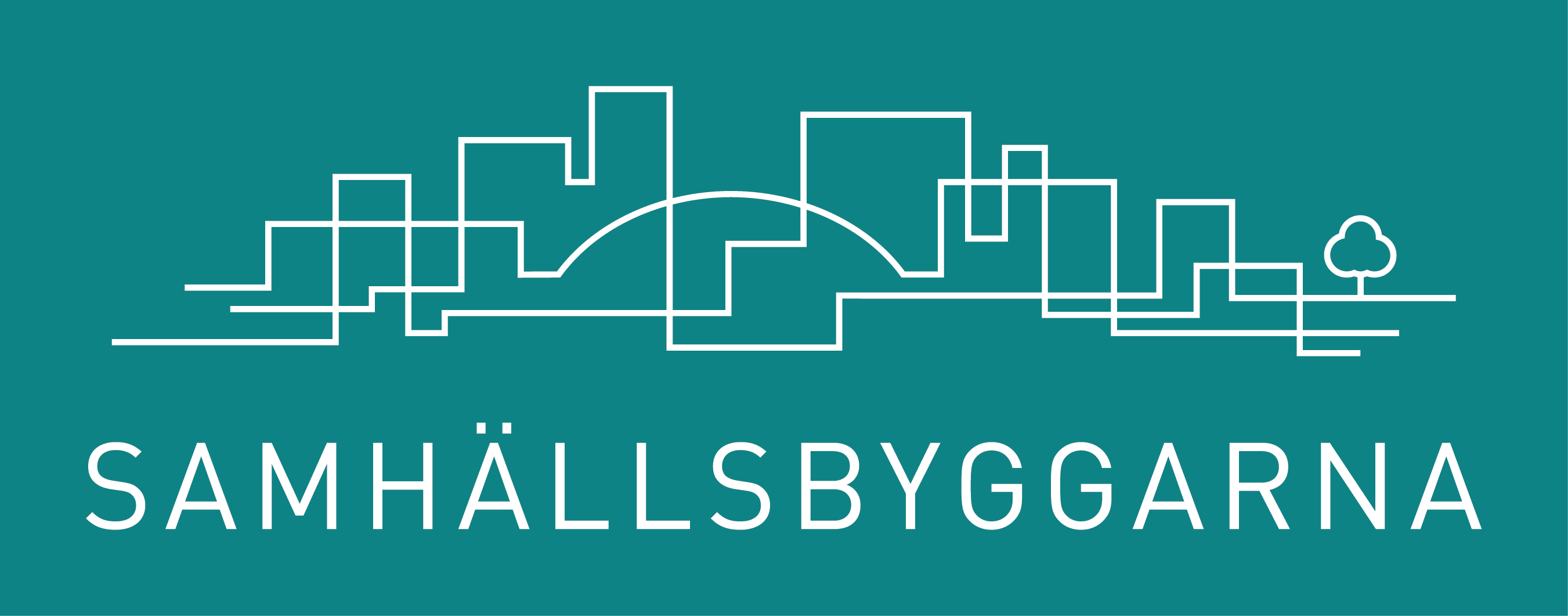 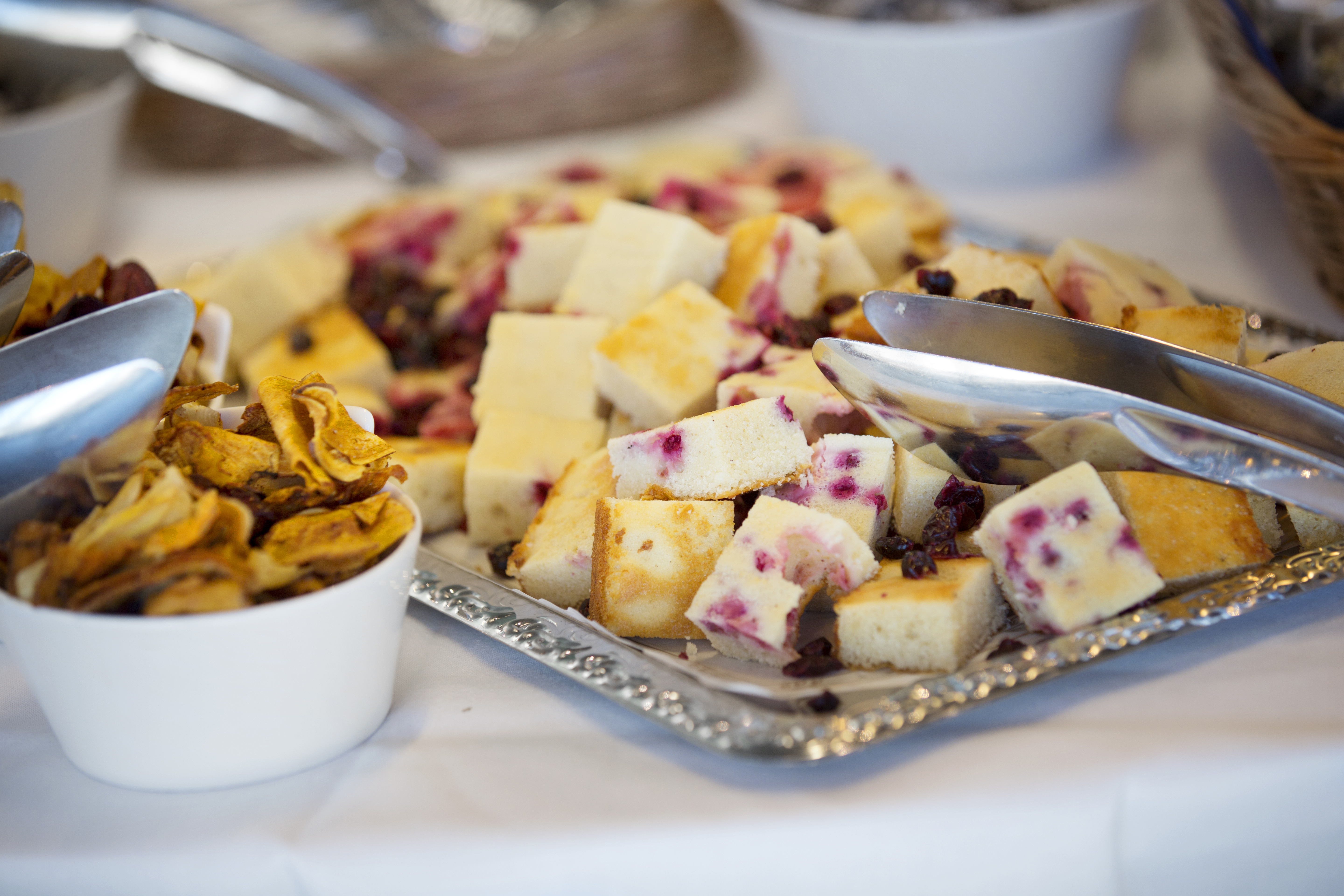 STUDIEBESÖK 11 OKTOBER 
Dagen innan konferensstart har vi flera studiebesök som är kostnadsfria för konferensdeltagarna.
KONFERENS 12 OKTOBER 
Konferensens första dag på Stockholm Waterfront Congress Centre
MIDDAG 12 OKTOBER
Middag med prisutdelning och underhållning i Pelarsalen, Norra Latin
KONFERENS 13 OKTOBER
Konferensens andra dag på Waterfront Congress Centre
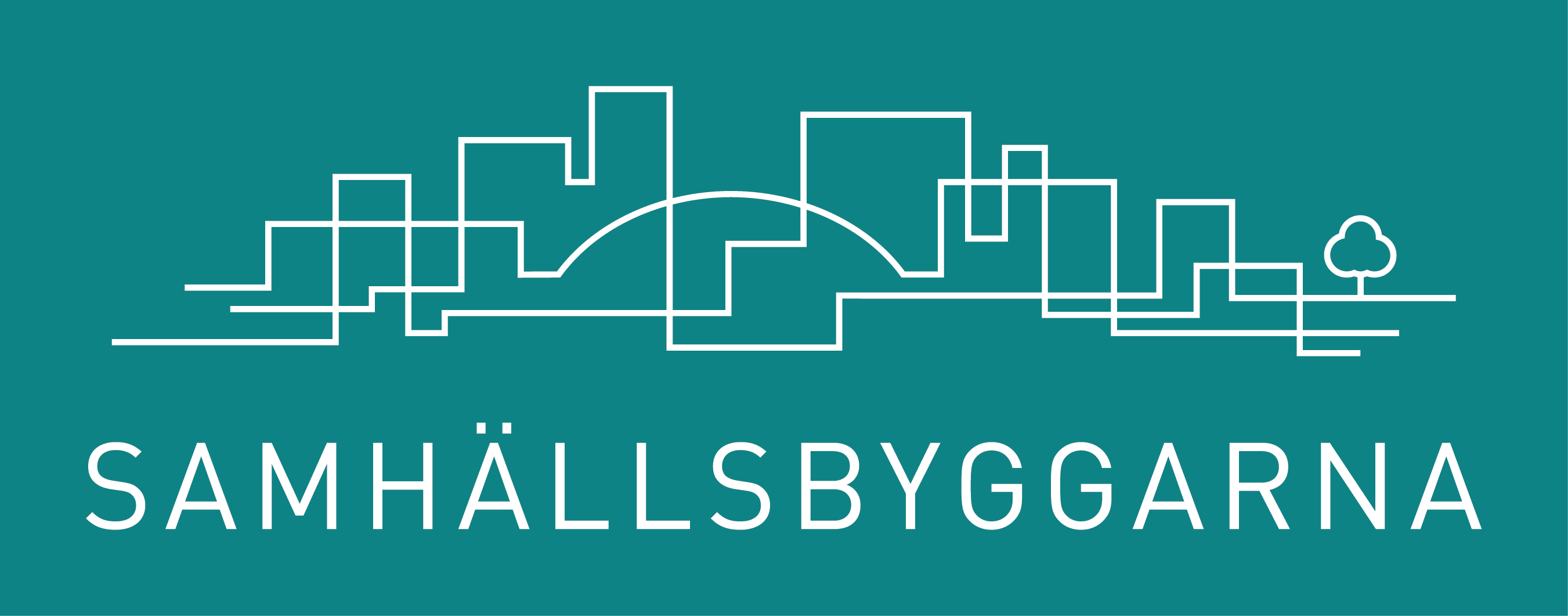 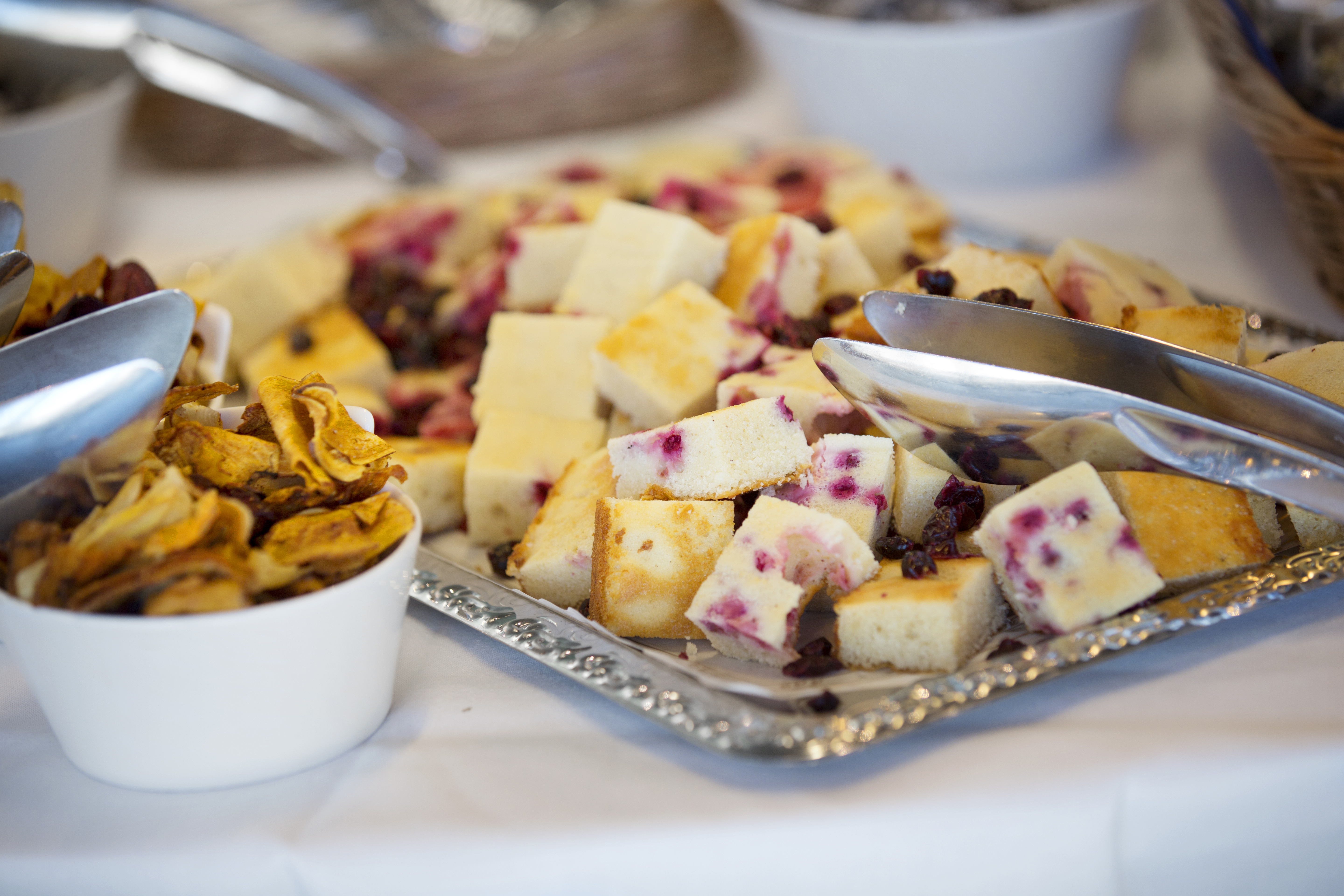 HUVUDPARTNER
GRUNDUTBUD
TILLVAL
TILLKÖP
Utställningsyta

Synlighet i marknadsföring

5 konferensbiljetter

3 Bankettbiljetter
Anordna 1-2 Seminariepass

Anordna Studiebesök

Delta i Podcast
Annonspaket 

Extra Bankettbiljetter

Anordna ytterligare seminariepass

Utforma/profilera sig på
omslag till konferensmapp
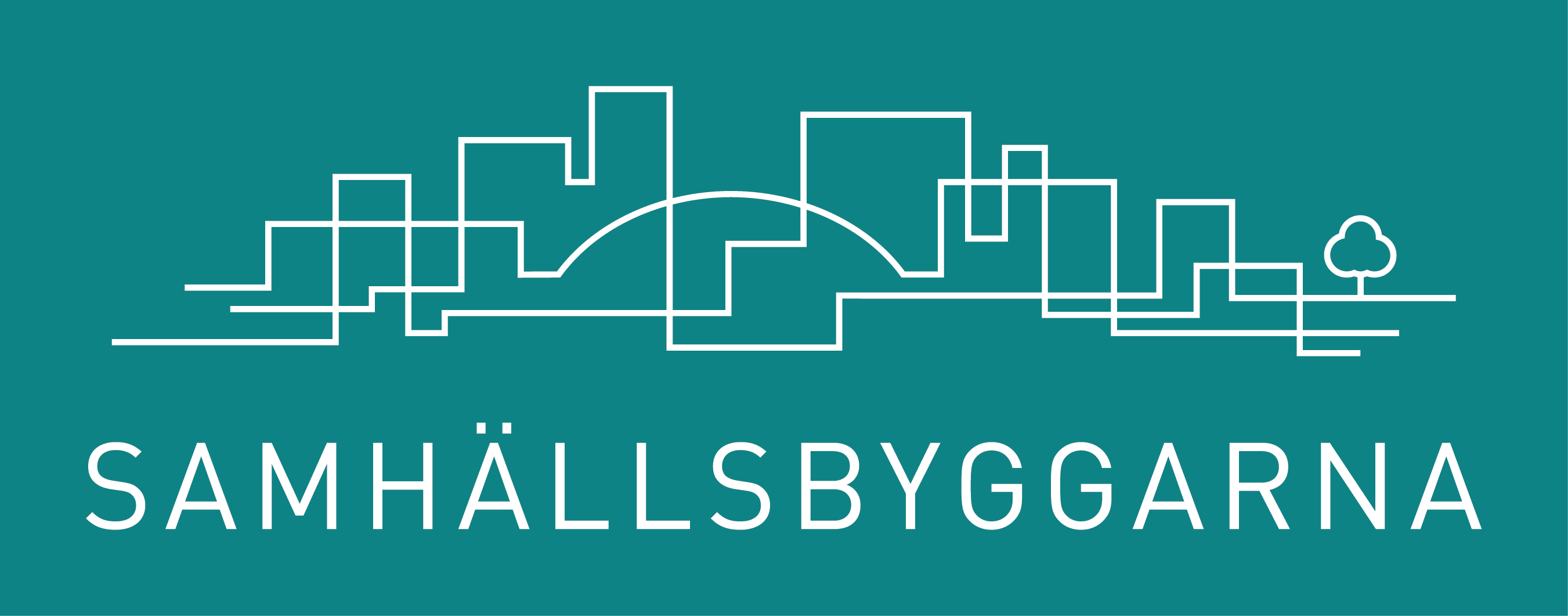 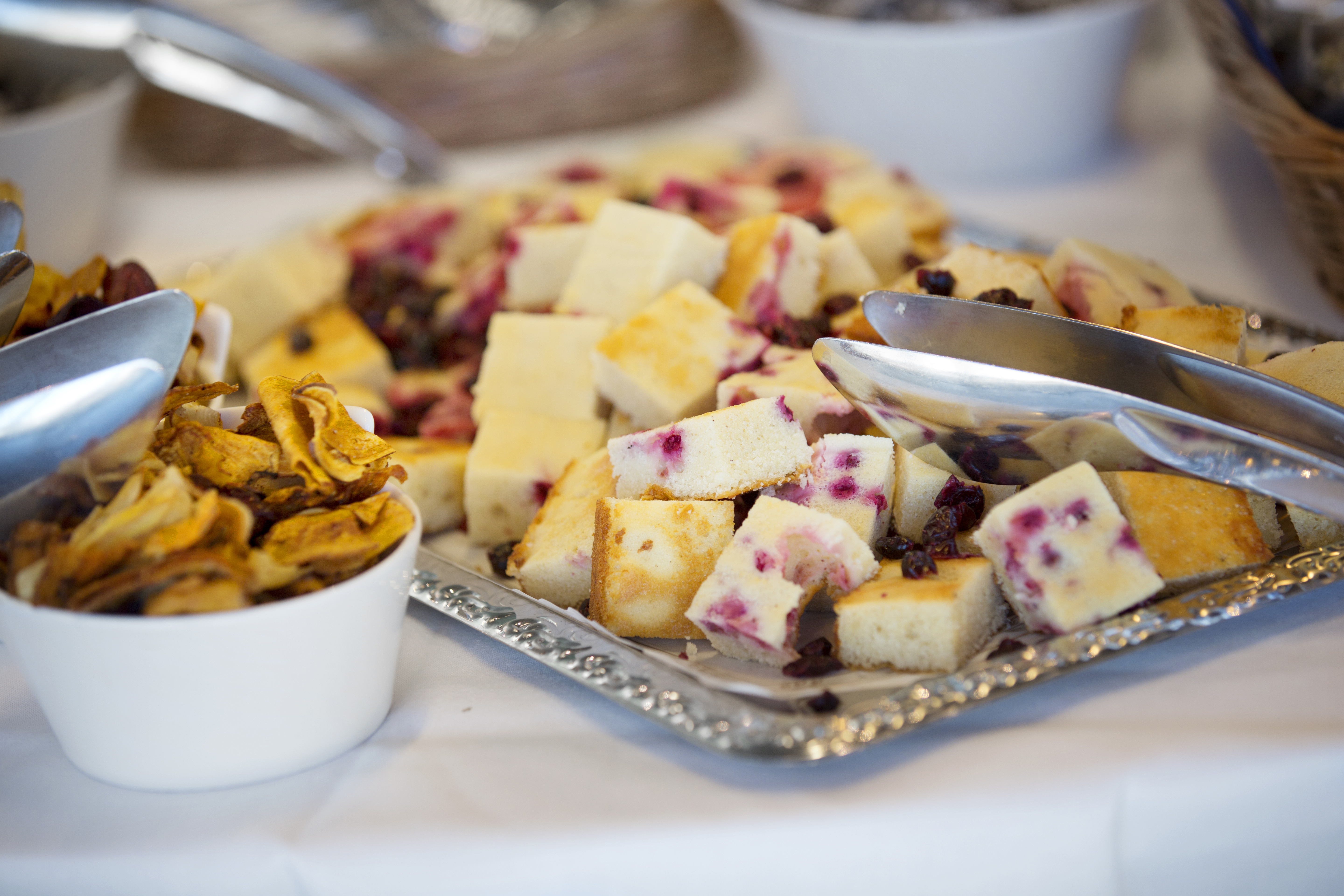 HUVUDPARTNER
GRUNDUTBUD
TILLVAL
TILLKÖP
För Huvudpartners ingår nedanstående. ( 79 000 kr)

Utställningsyta 	Som Guldpartner erhålls en yta på minst 3x4 meter under hela konferensen.

Synlighet i marknadsföring	Guldpartner syns i utskick, på hemsidan, i programmet och i Sociala medier.

Konferensbiljetter	5 konferensbiljetter ingår.

Middagsbiljett		3 st middagsbiljetter ingår.
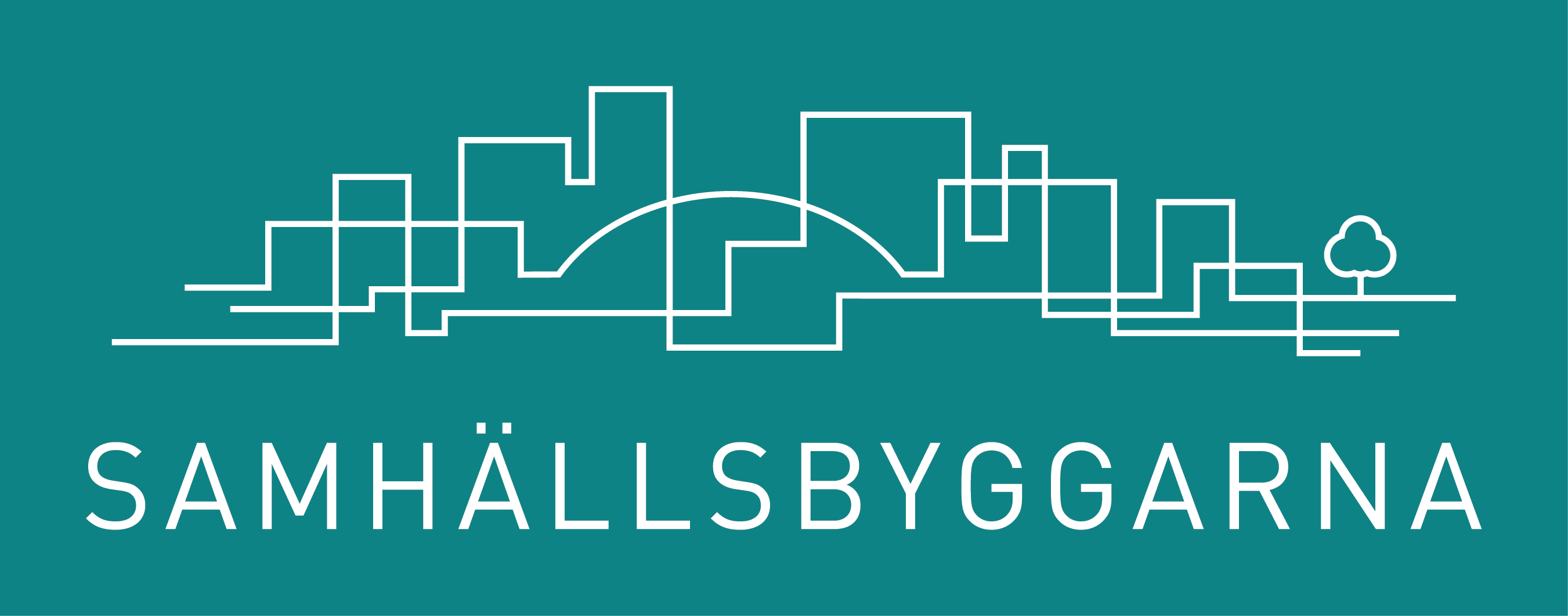 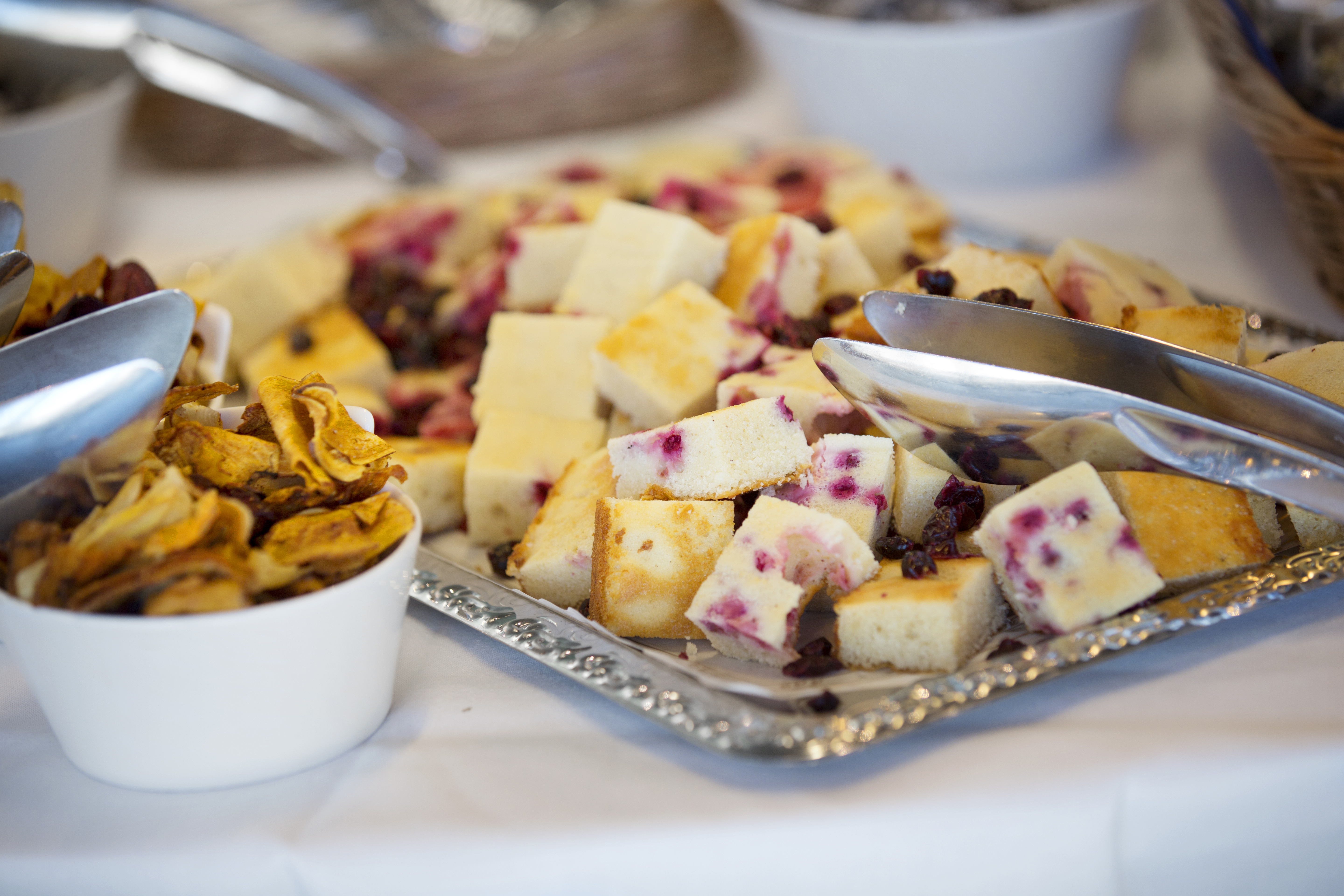 HUVUDPARTNER
GRUNDUTBUD
TILLVAL
TILLKÖP
För Huvudpartners ingår valfritt att välja ur följande tillval. 

Anordna 1-2 Seminariepass

Anordna Studiebesök

Delta i Podcast
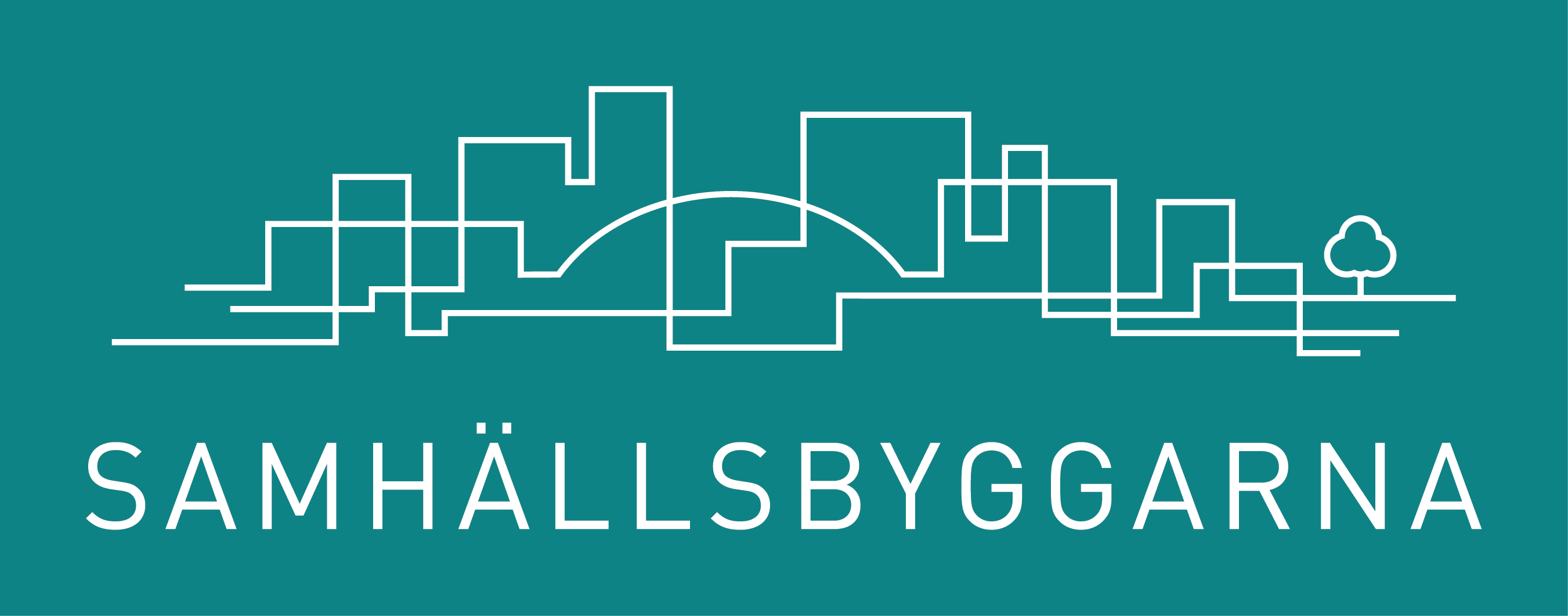 HUVUDPARTNER
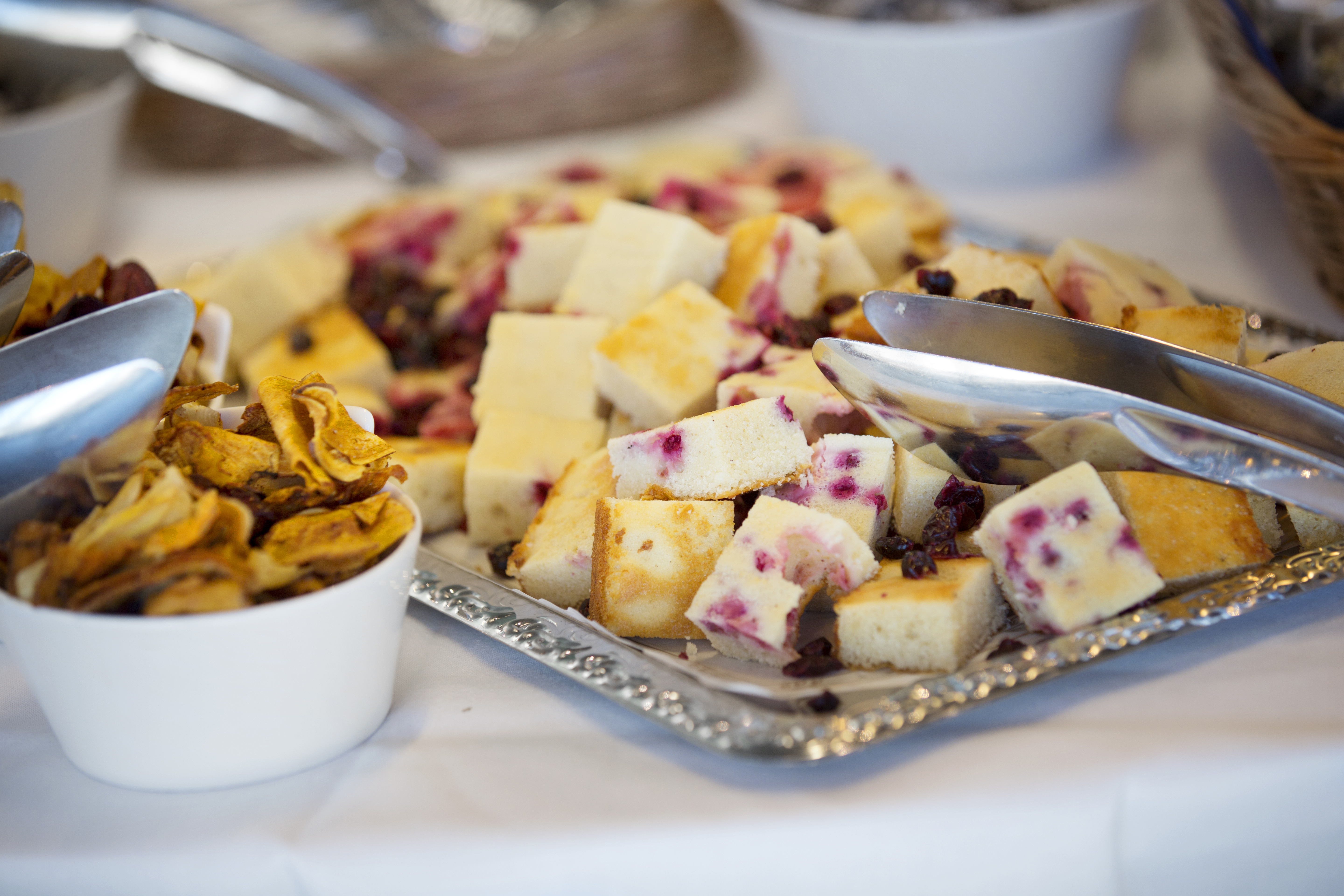 GRUNDUTBUD
TILLVAL
TILLKÖP
Tillköp: nedan listas möjliga tillköp, ni får även gärna komma med ytterligare förslag.
 
Annonspaket 

Extra Bankettbiljetter

Anordna ytterligare seminariepass

Utforma/profilera sig på
omslag till konferensmapp
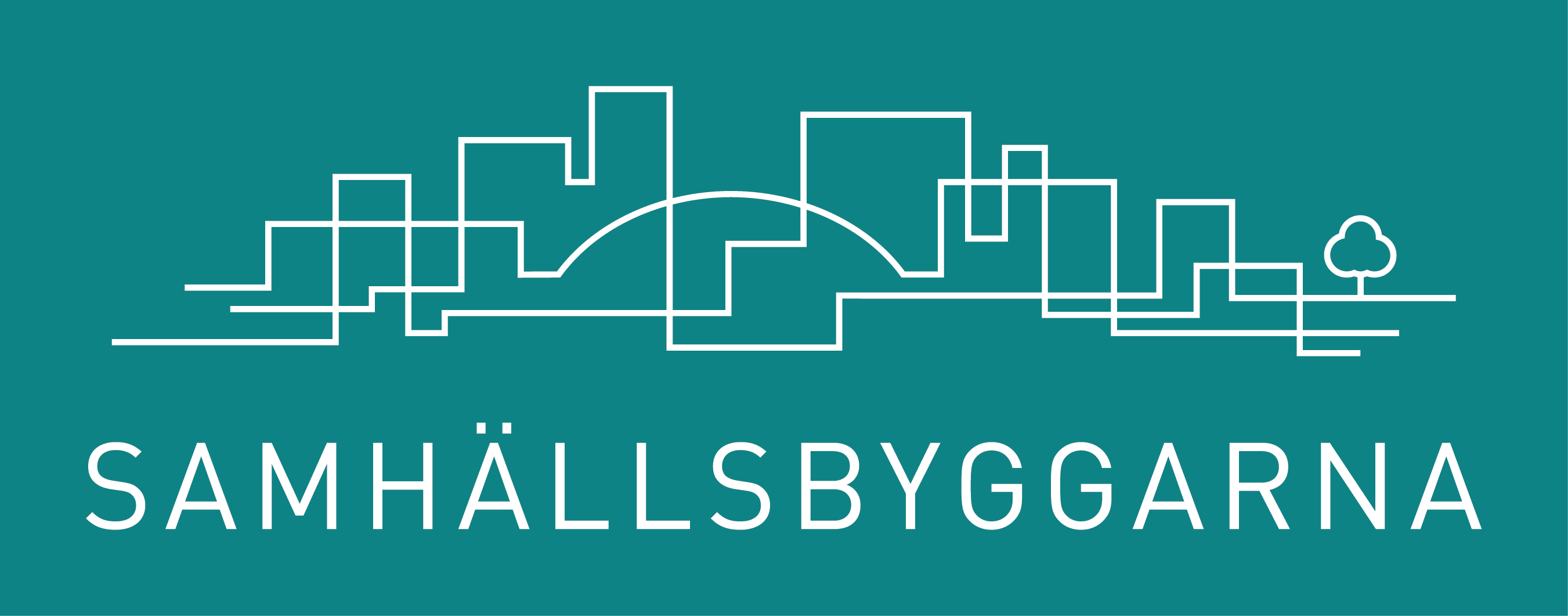 [Speaker Notes: Lägga till priser.]
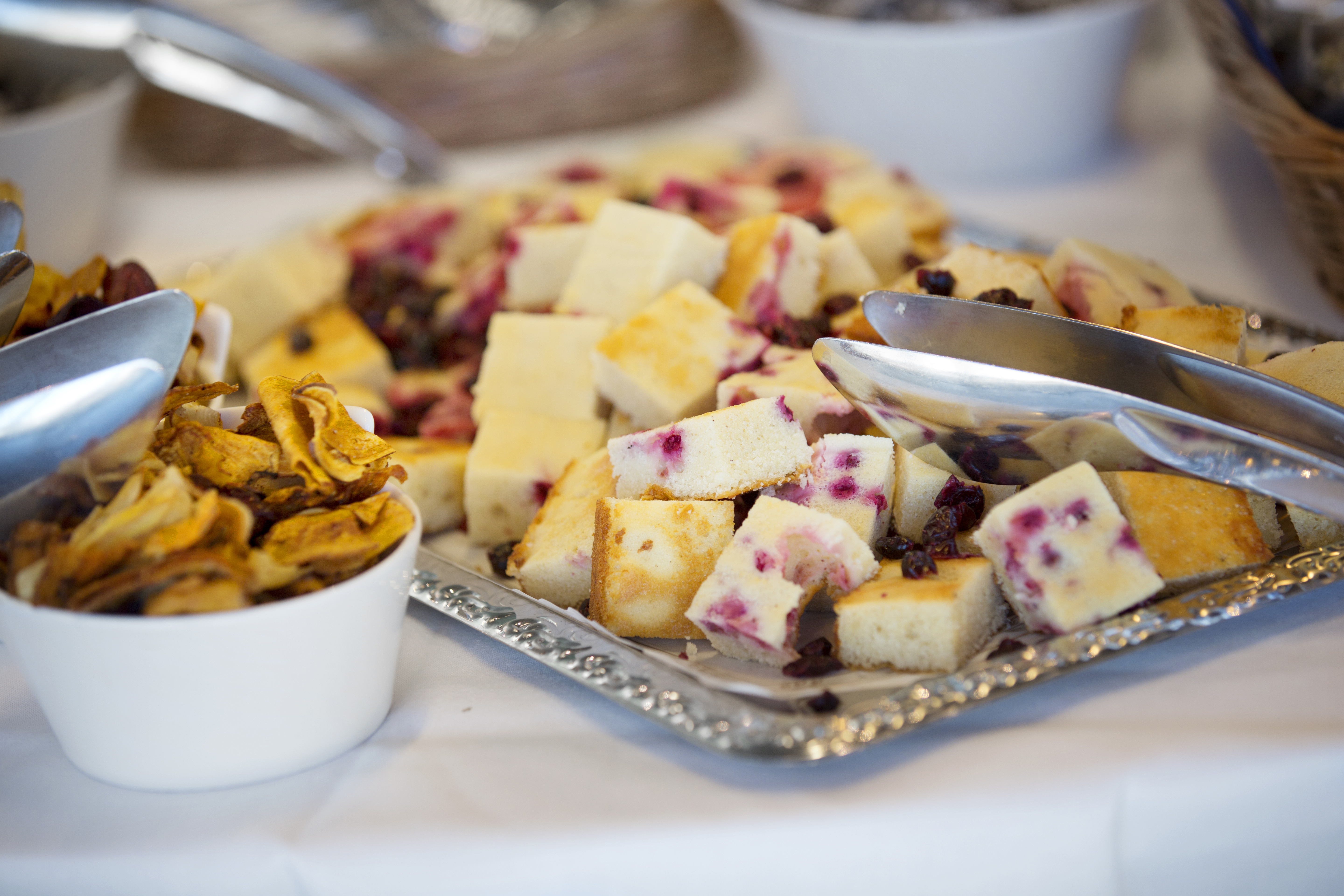 GULDPARTNER
GRUNDUTBUD
TILLVAL
TILLKÖP
Utställningsyta

Synlighet i marknadsföring

3 konferensbiljetter

2 Bankettbiljetter
Anordna 1 Seminariepass

Anordna Studiebesök
Annonspaket 

Extra Bankettbiljetter

Anordna ytterligare seminariepass

Utforma/profilera sig på
omslag till konferensmapp
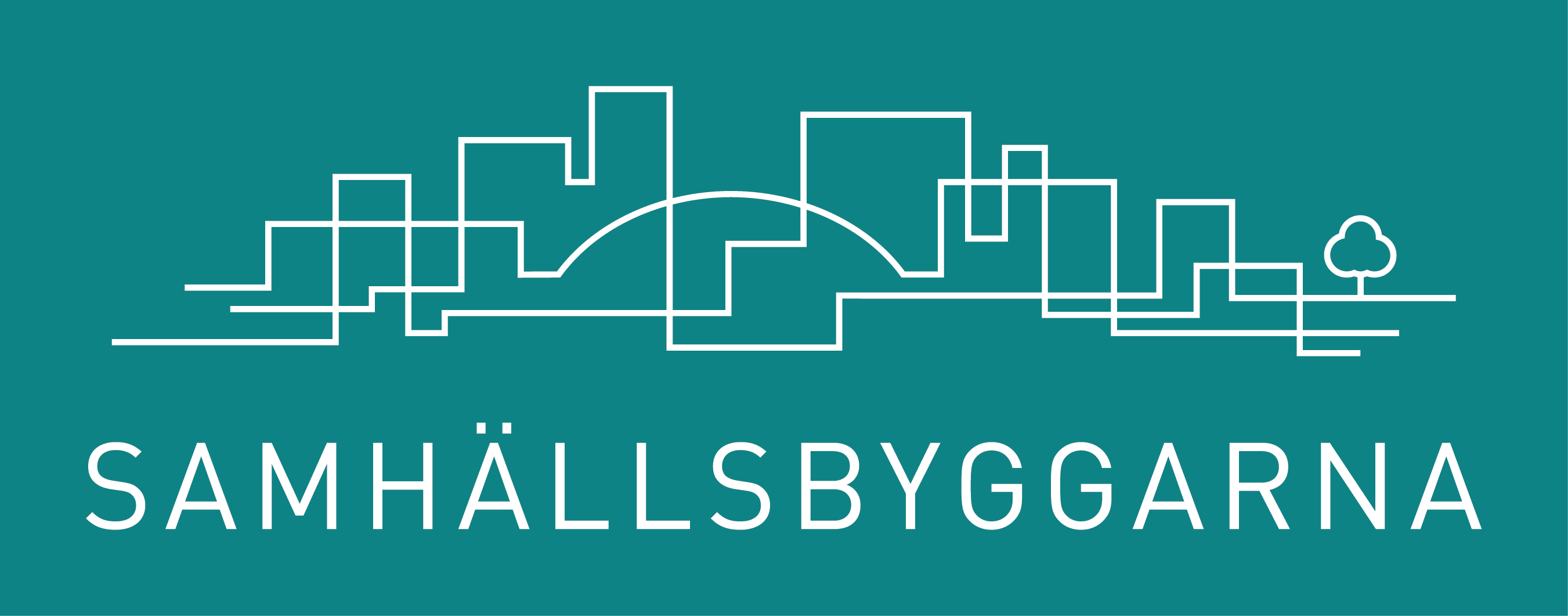 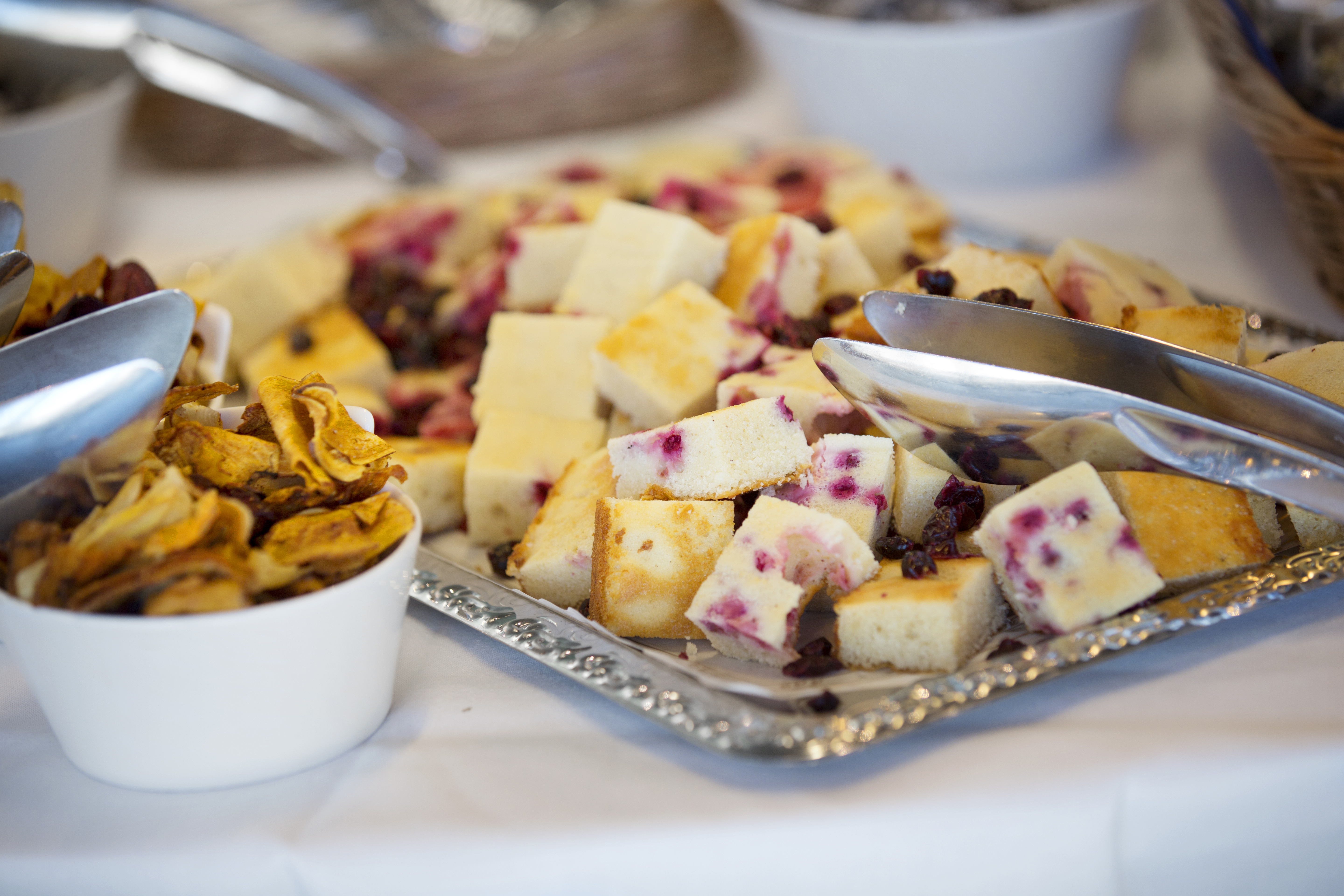 GULDPARTNER
GRUNDUTBUD
TILLVAL
TILLKÖP
För Guldpartners ingår nedanstående. (49 000 kr)

Utställningsyta 	Som Guldpartner erhålls en yta på minst 3x4 meter under hela konferensen.

Synlighet i marknadsföring	Guldpartner syns i utskick, på hemsidan, i programmet och i Sociala medier.

Konferensbiljetter	3 konferensbiljetter ingår.

Middagsbiljett		2 st middagsbiljetter ingår.
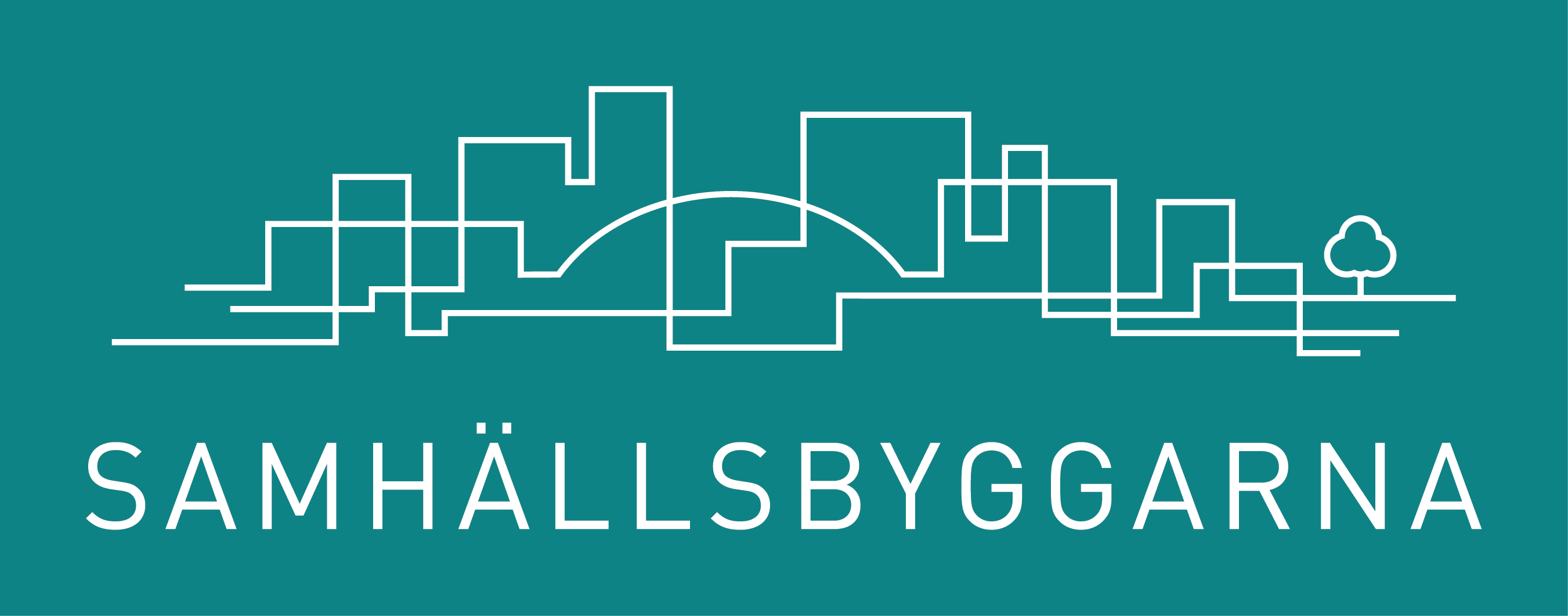 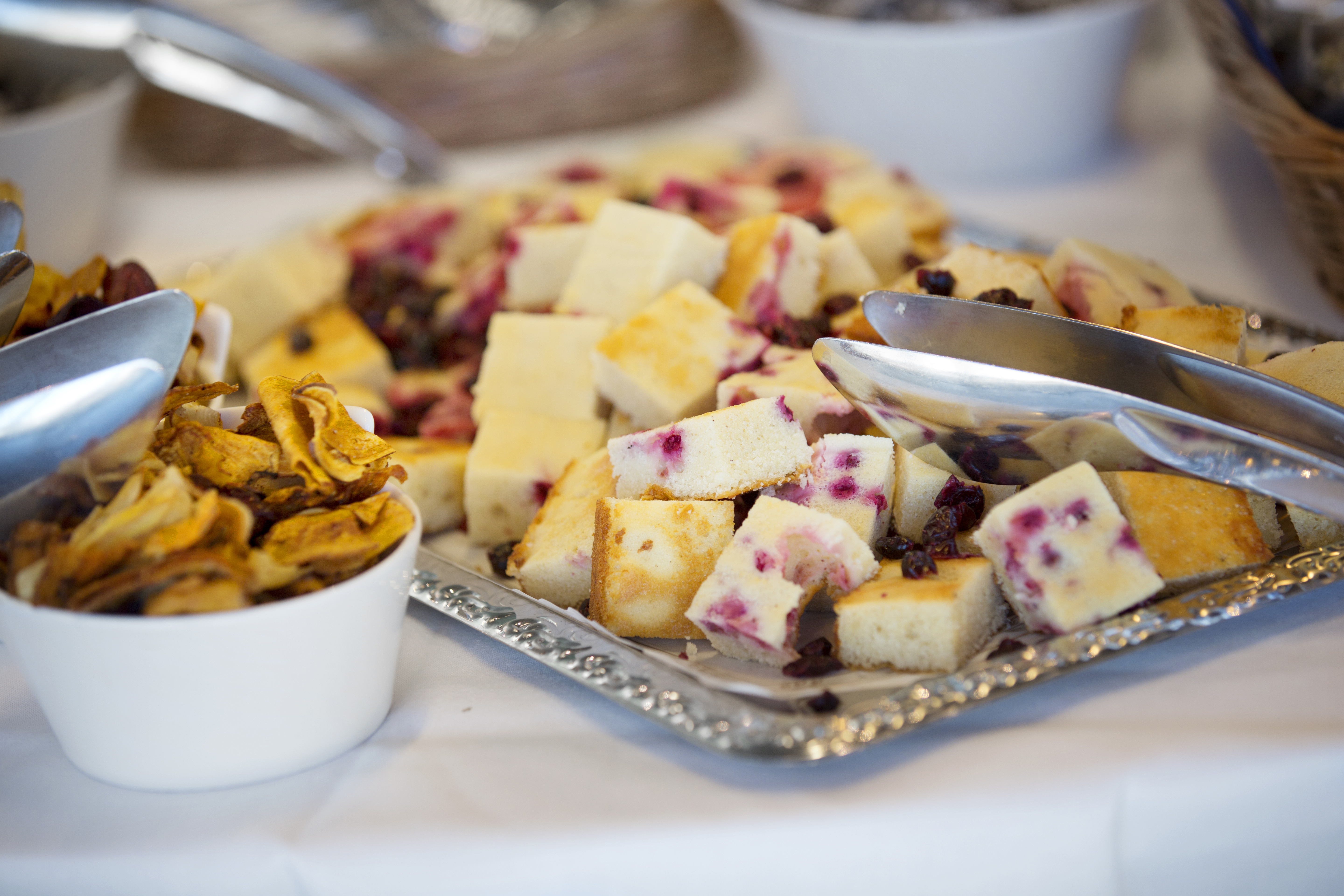 GULDPARTNER
GRUNDUTBUD
TILLVAL
TILLKÖP
För Guldpartners ingår valfritt antal av följande tillval. 

Anordna 1 Seminariepass

Anordna Studiebesök
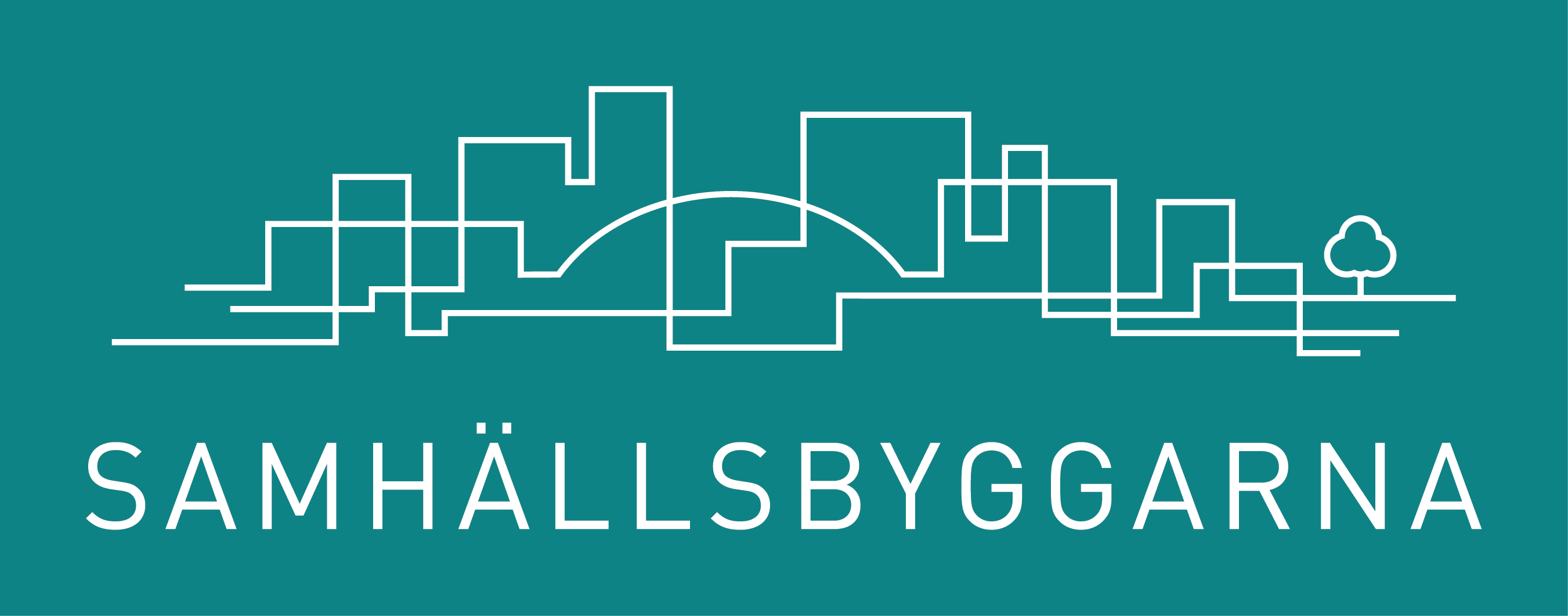 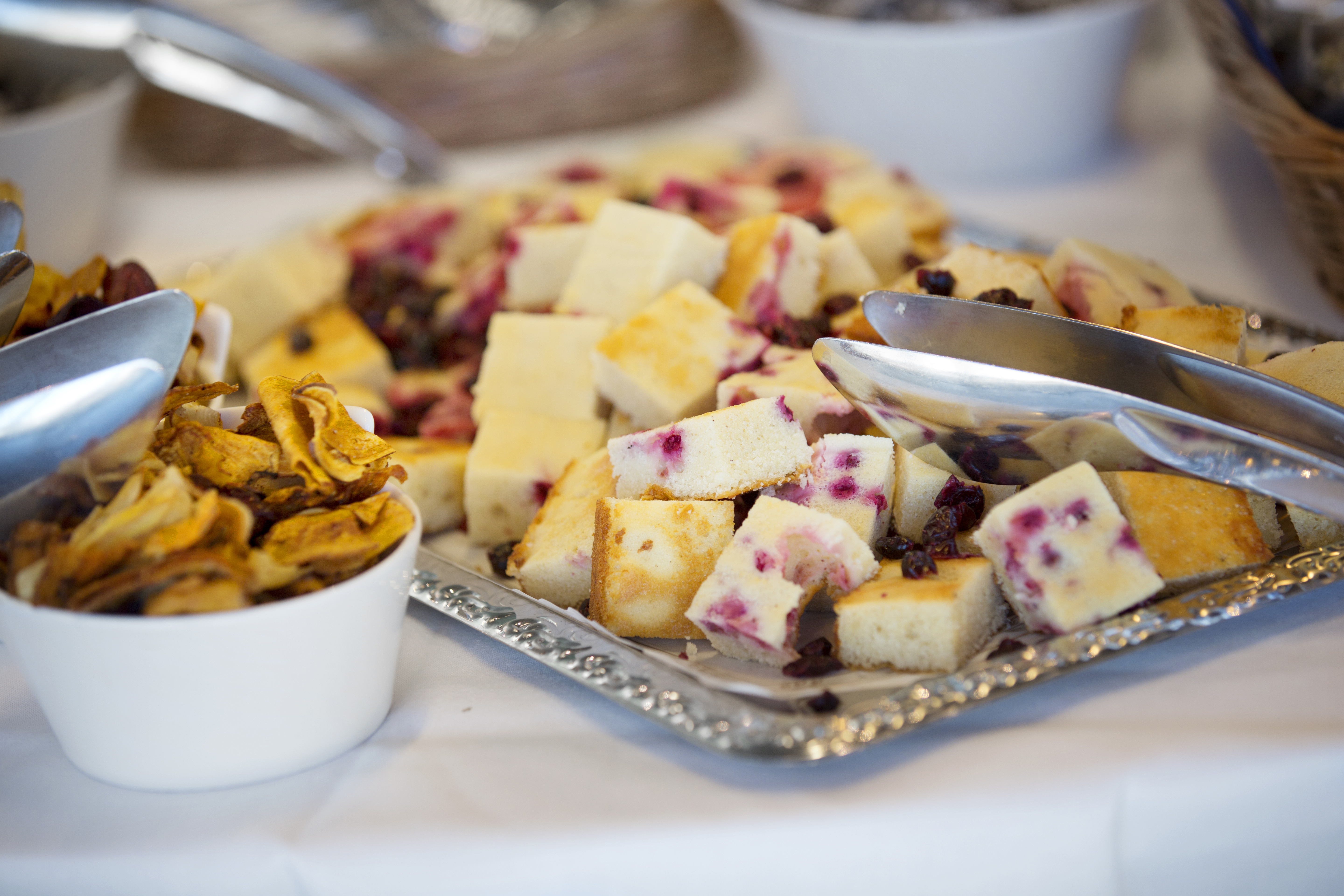 GULDPARTNER
GRUNDUTBUD
TILLVAL
TILLKÖP
Tillköp ingår inte och nedan listas vilka tillköp Ni har möjlighet till. 

Annonspaket 

Extra Bankettbiljetter

Anordna ytterligare seminariepass

Utforma/profilera sig på
omslag till konferensmapp
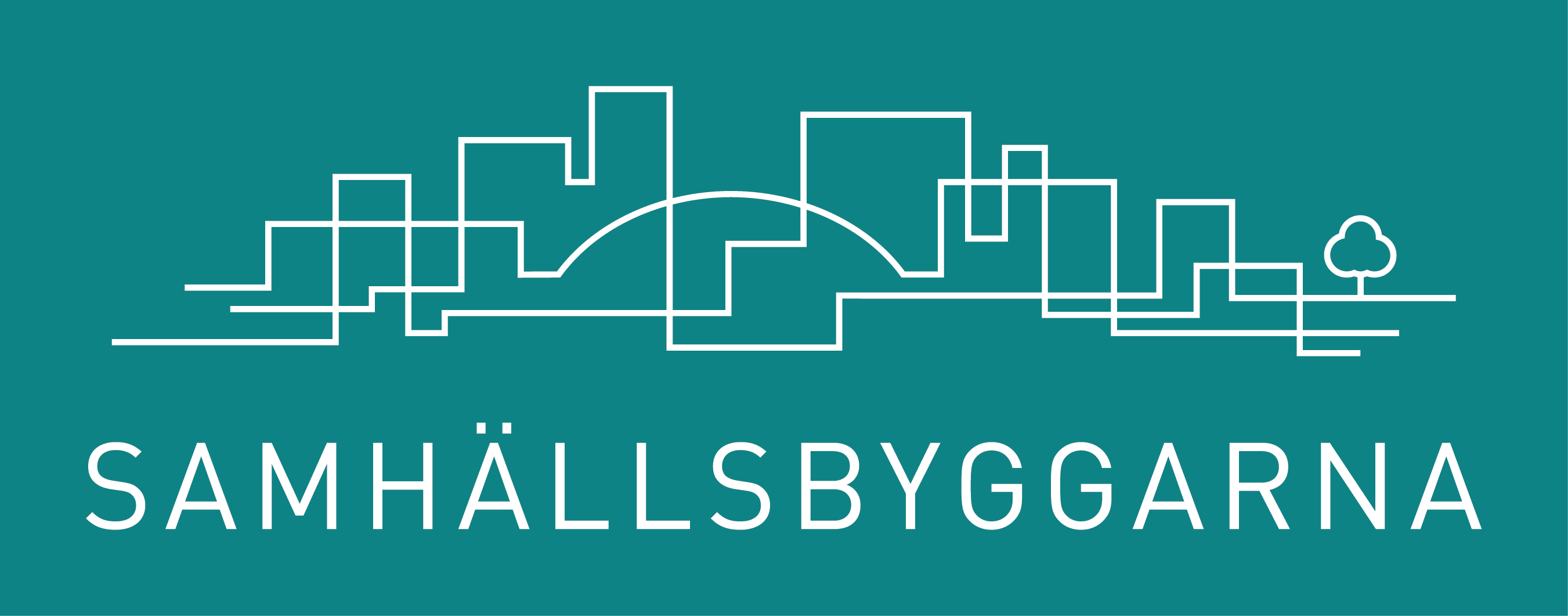 [Speaker Notes: Lägga till priser.]
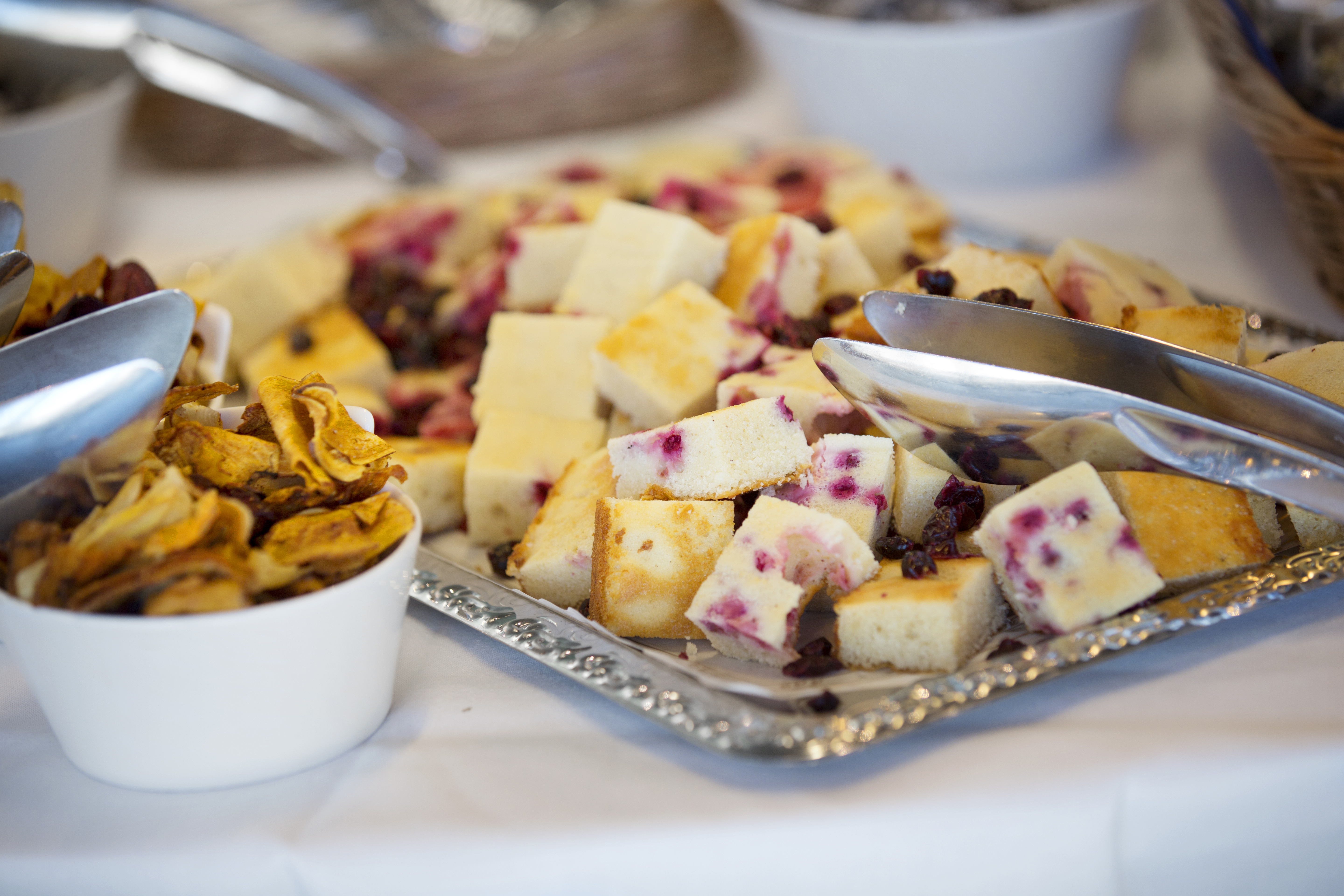 SILVERPARTNER
GRUNDUTBUD
TILLVAL
TILLKÖP
Utställningsyta

Synlighet i marknadsföring

2 konferensbiljetter

1 Middagsbiljett
Anordna Studiebesök
Annonspaket 

Extra konferensbiljetter

Extra Middagsbiljetter

Anordna seminariepass

Utforma/profilera sig på
omslag till konferensmapp
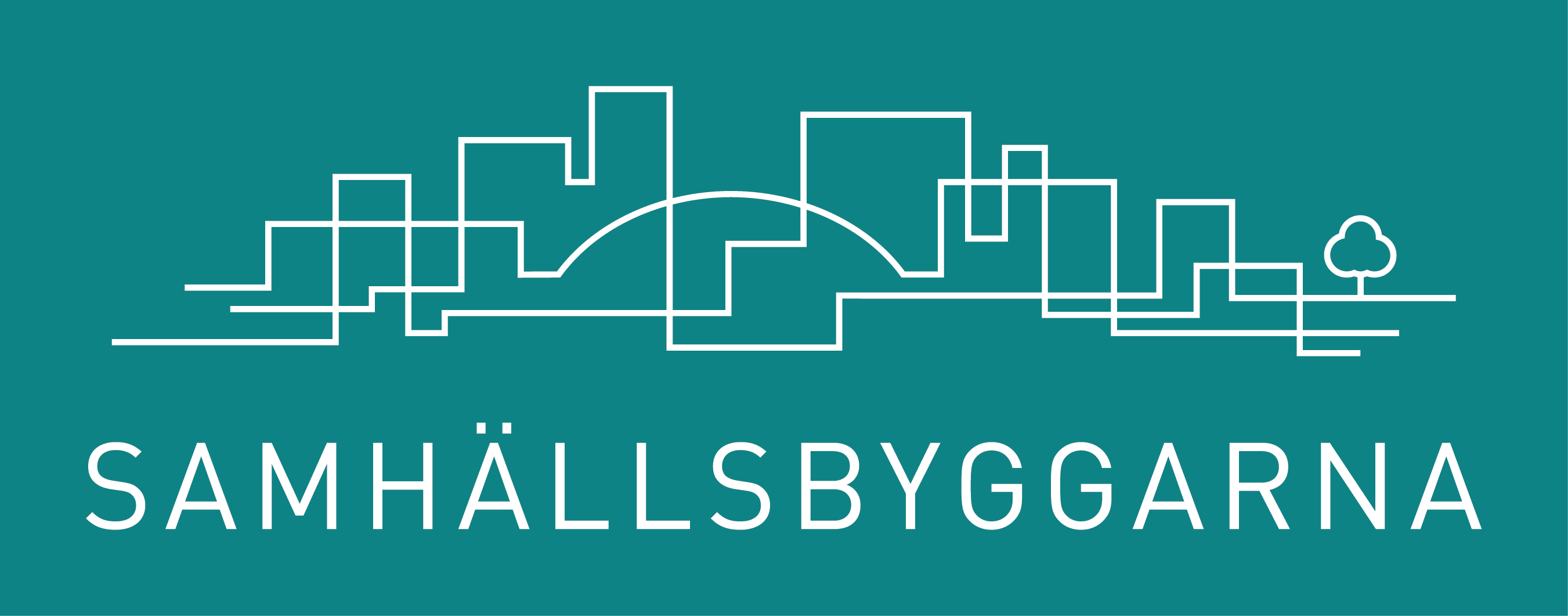 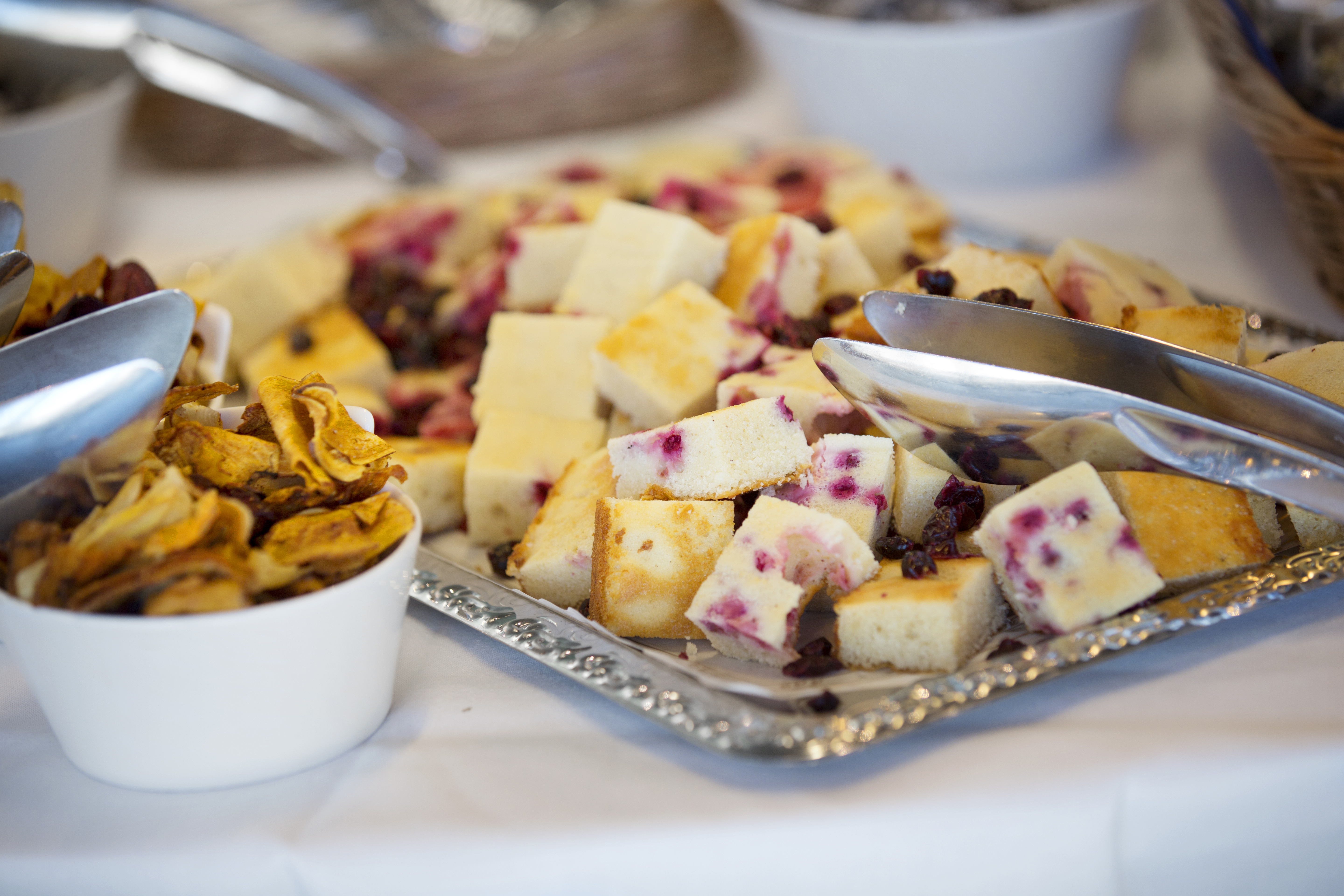 SILVERPARTNER
GRUNDUTBUD
TILLVAL
TILLKÖP
För Silverpartners ingår nedanstående. (SEK 29 000 kr)

Utställningsyta 	Som Silverpartner erhålls en yta på minst 2x3 meter under hela konferensen.

Synlighet i marknadsföring	Silverpartner syns i utskick, på hemsidan, i programmet och i Sociala medier.

Konferensbiljetter	2 konferensbiljetter ingår.

Middagsbiljett		1 st middagsbiljetter ingår.
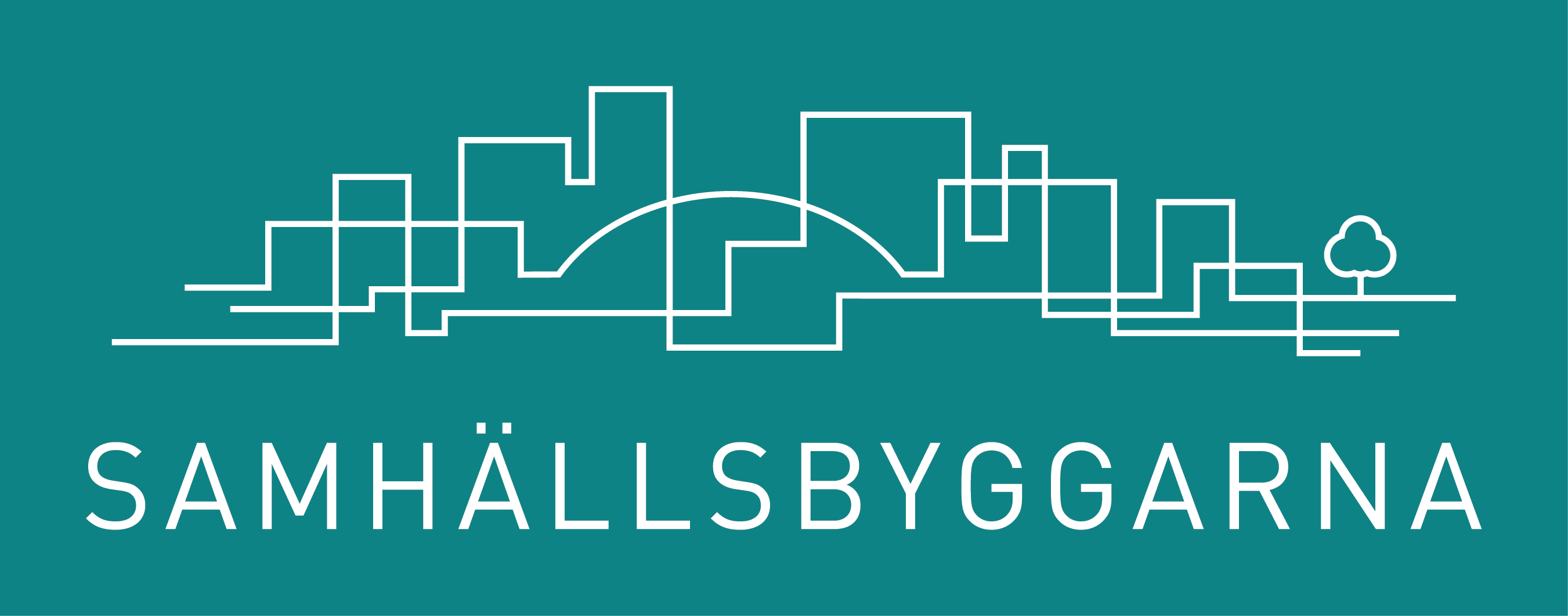 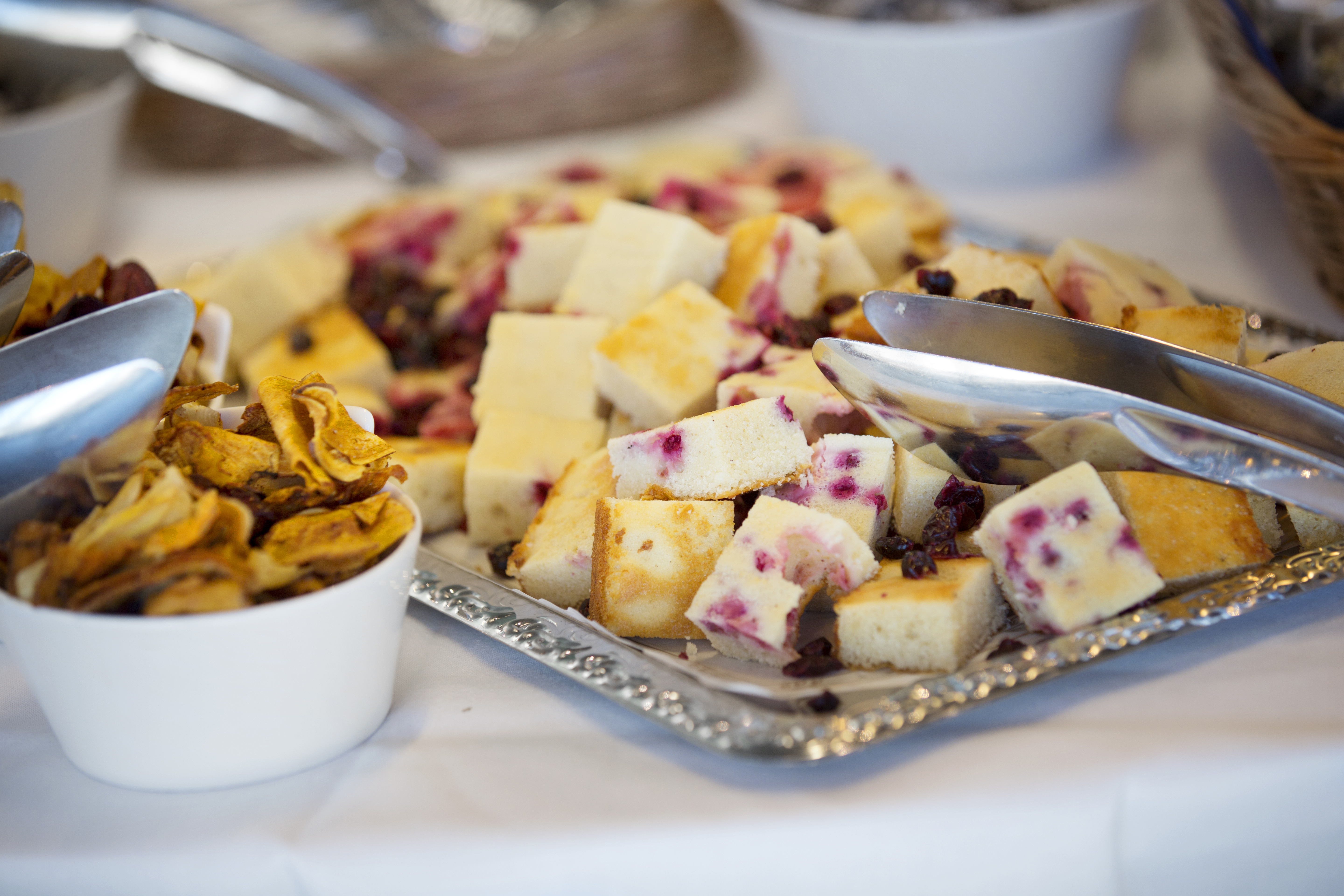 SILVERPARTNER
GRUNDUTBUD
TILLVAL
TILLKÖP
För Silverpartners ingår möjlighet att välja följande tillval.

Anordna Studiebesök
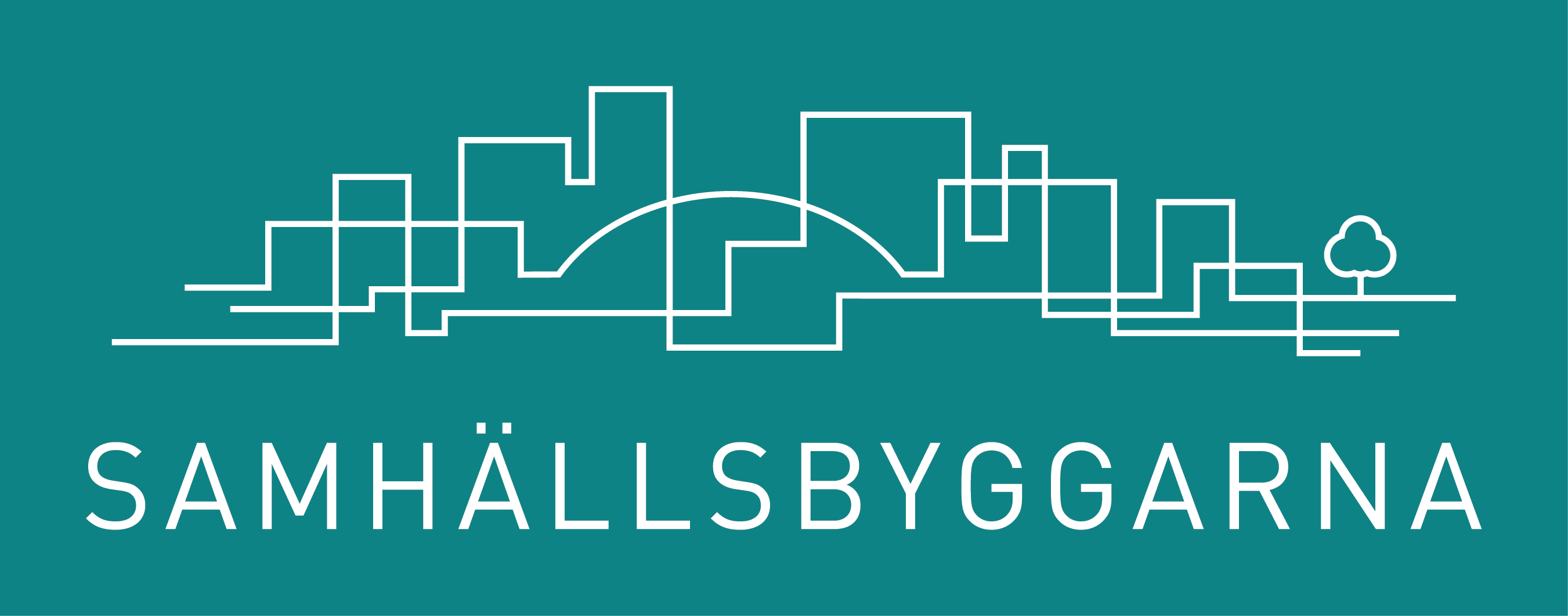 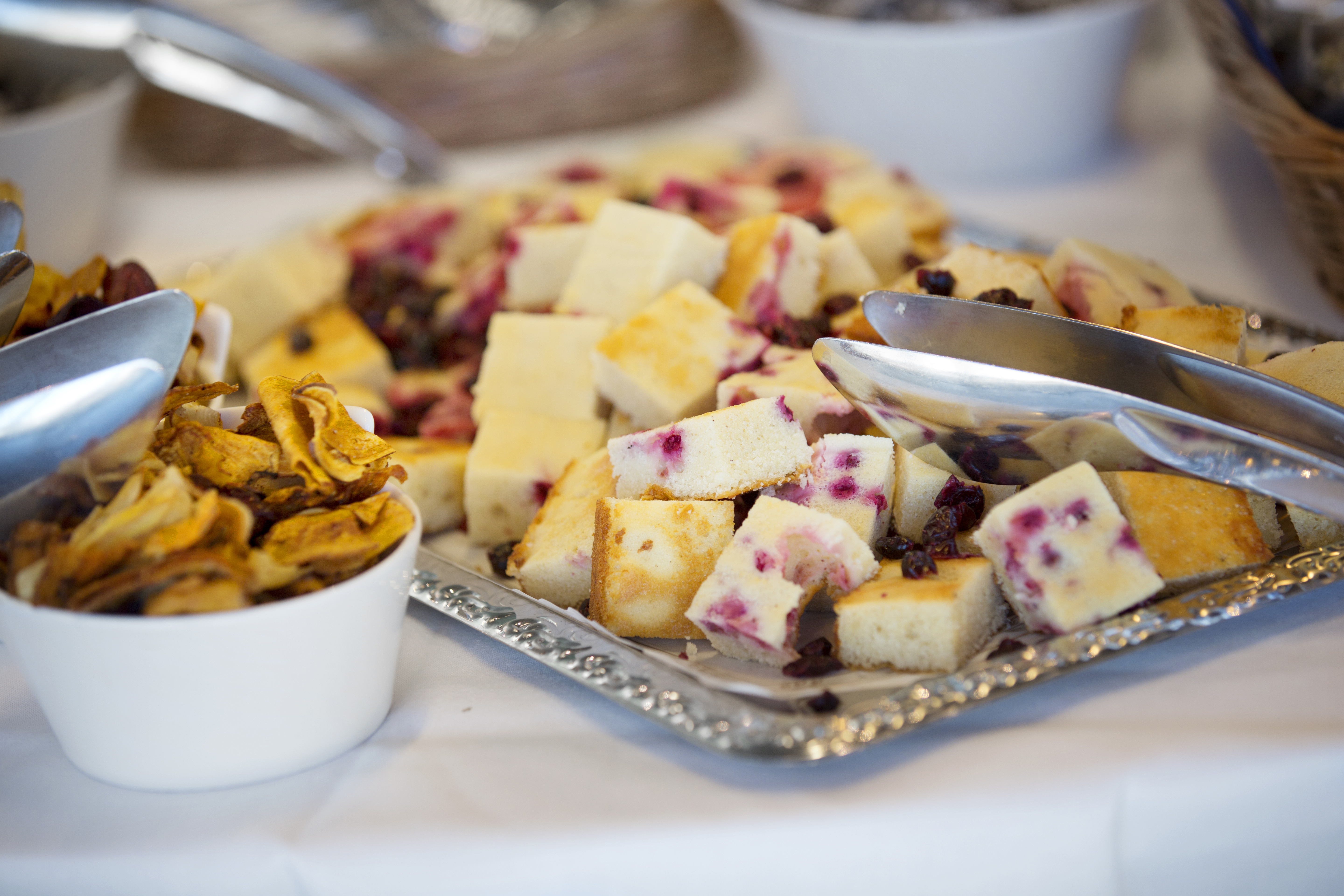 SILVERPARTNER
GRUNDUTBUD
TILLVAL
TILLKÖP
Tillköp: nedan listas vilka uppgraderingar och tillköp Ni som Silverpartner har möjlighet till. 

Annonspaket 

Extra konferensbiljetter

Extra Bankettbiljetter

Anordna seminariepass

Utforma/profilera sig på
omslag till konferensmapp


.
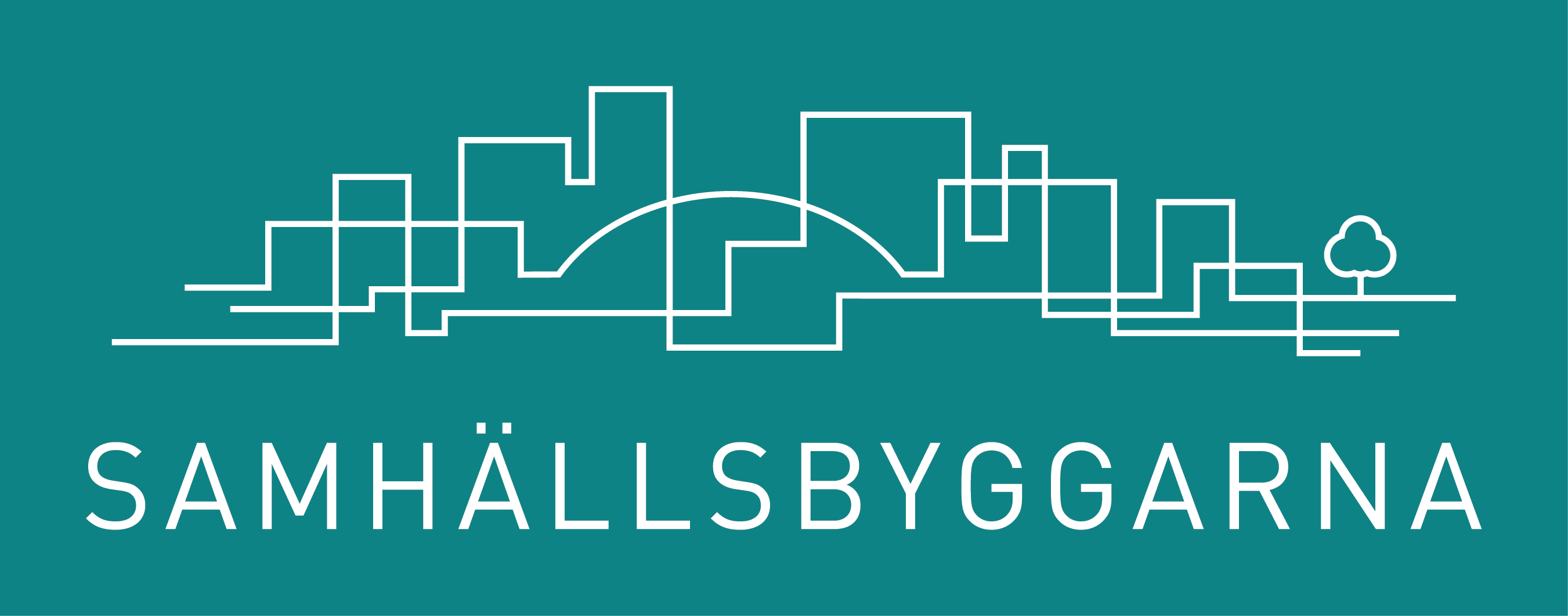 [Speaker Notes: Lägga till priser.]
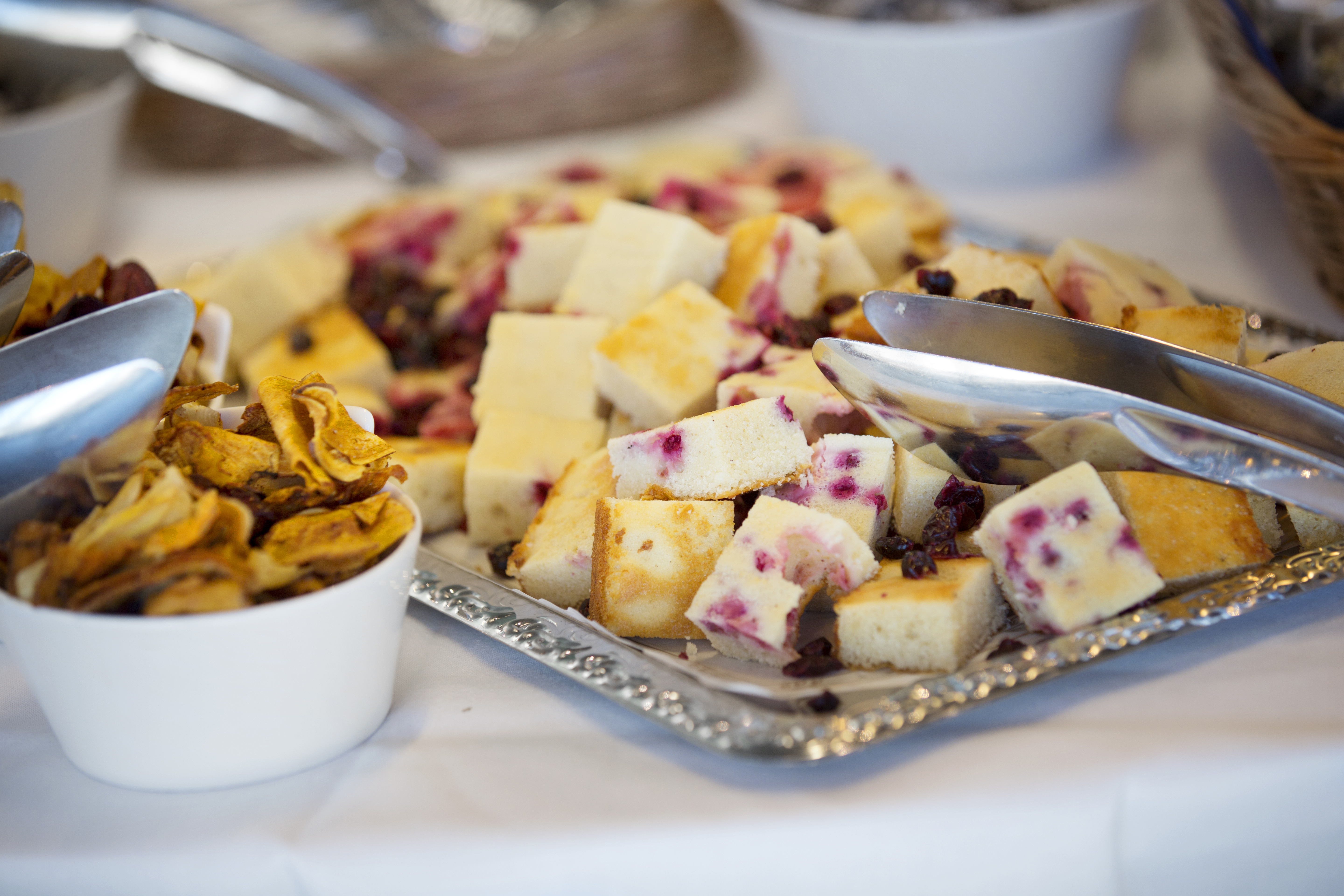 BRONSPARTNER
GRUNDUTBUD
TILLVAL
TILLKÖP
Annonspaket 

Extra konferensbiljetter

Extra middagsbiljetter

Anordna seminariepass

Utforma/profilera sig på
omslag till konferensmapp
Utställningsyta

Synlighet i marknadsföring

1 konferensbiljett
Föreläsning

Debatt

Workshop

Sångblad?
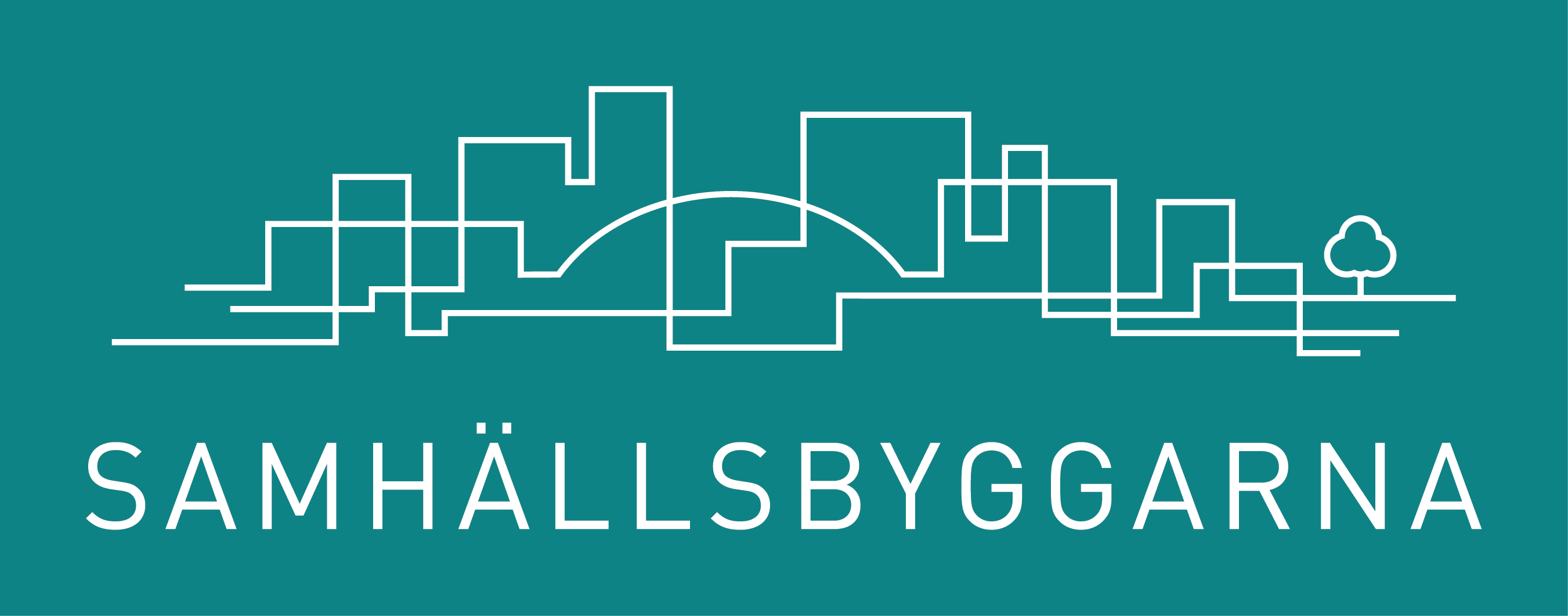 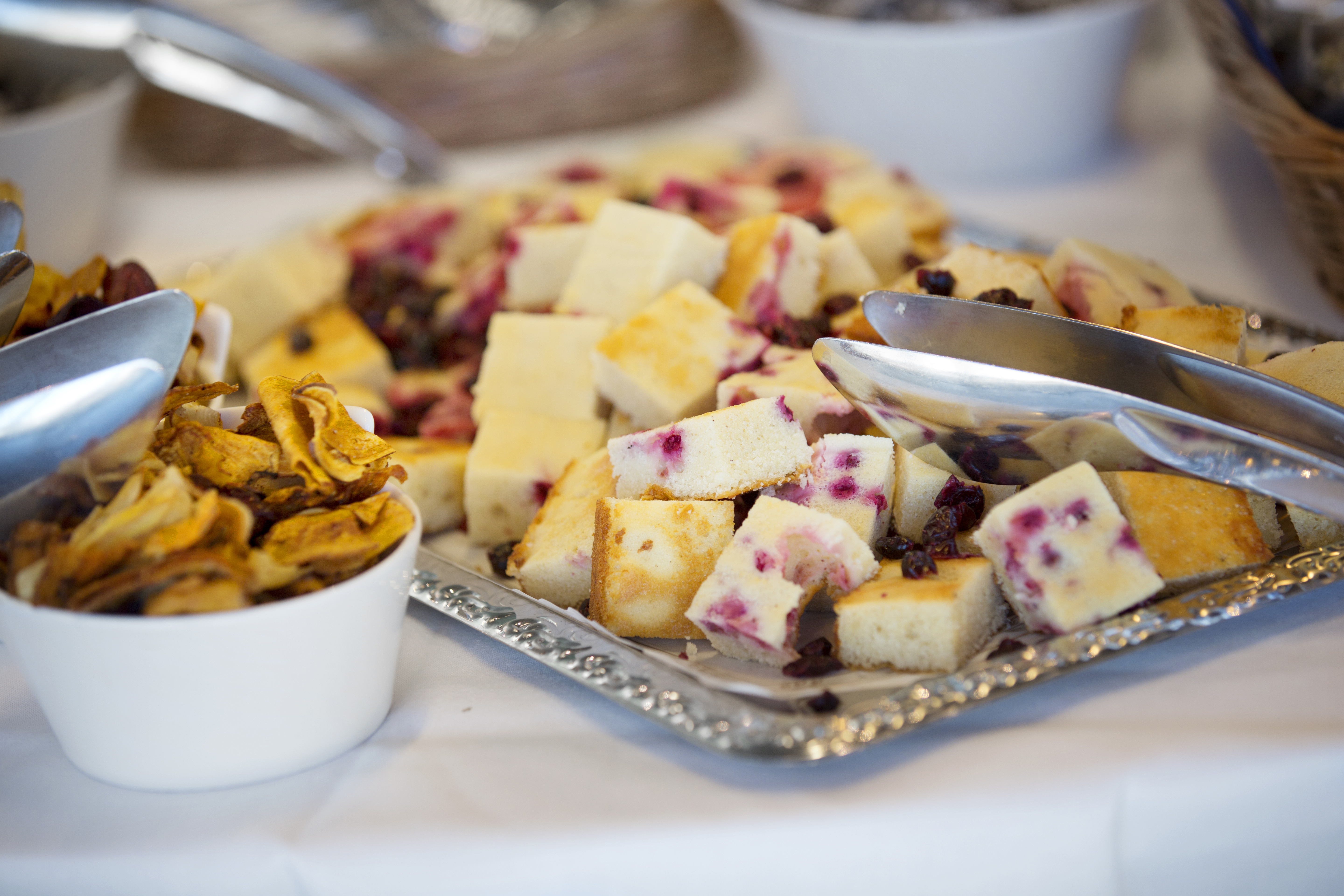 BRONSPARTNER
GRUNDUTBUD
TILLKÖP
För Bronspartners ingår nedanstående. (SEK 19 000 )

Utställningsyta 		Som Bronspartner erhålls en yta på minst 1x2 meter under hela konferensen.

Synlighet i marknadsföring

1 konferensbiljett
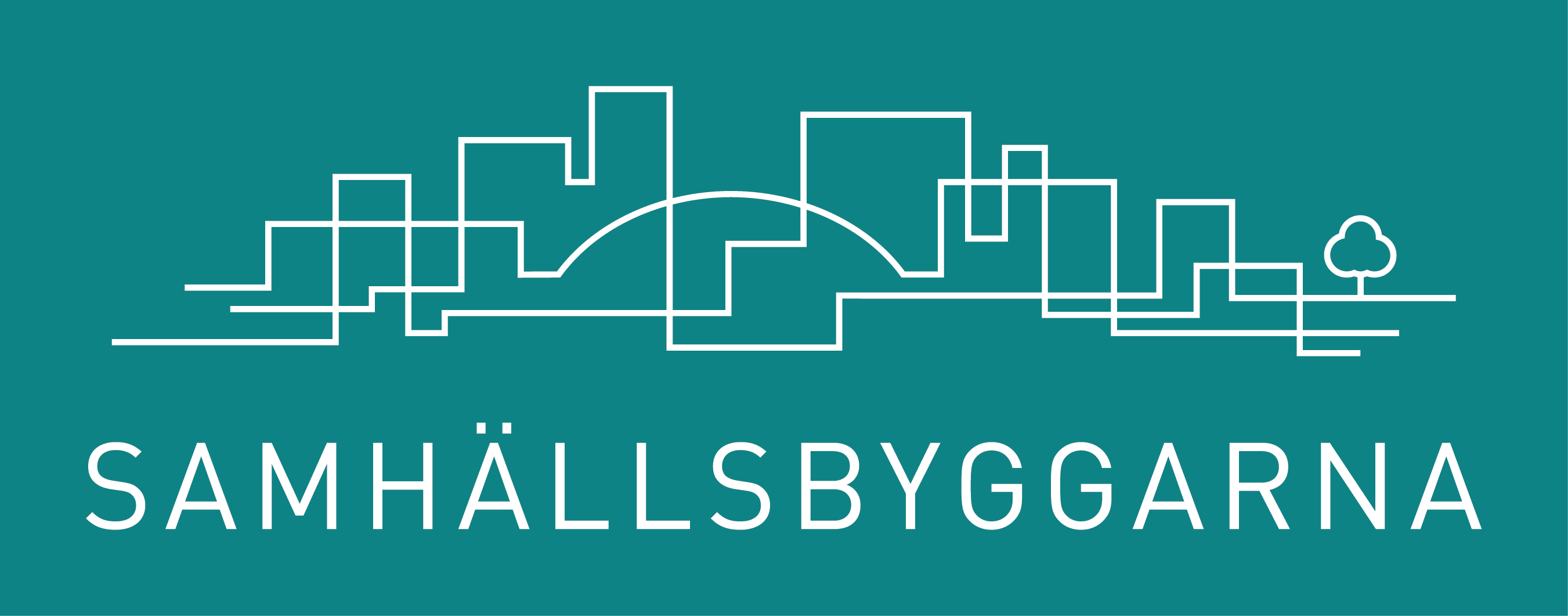 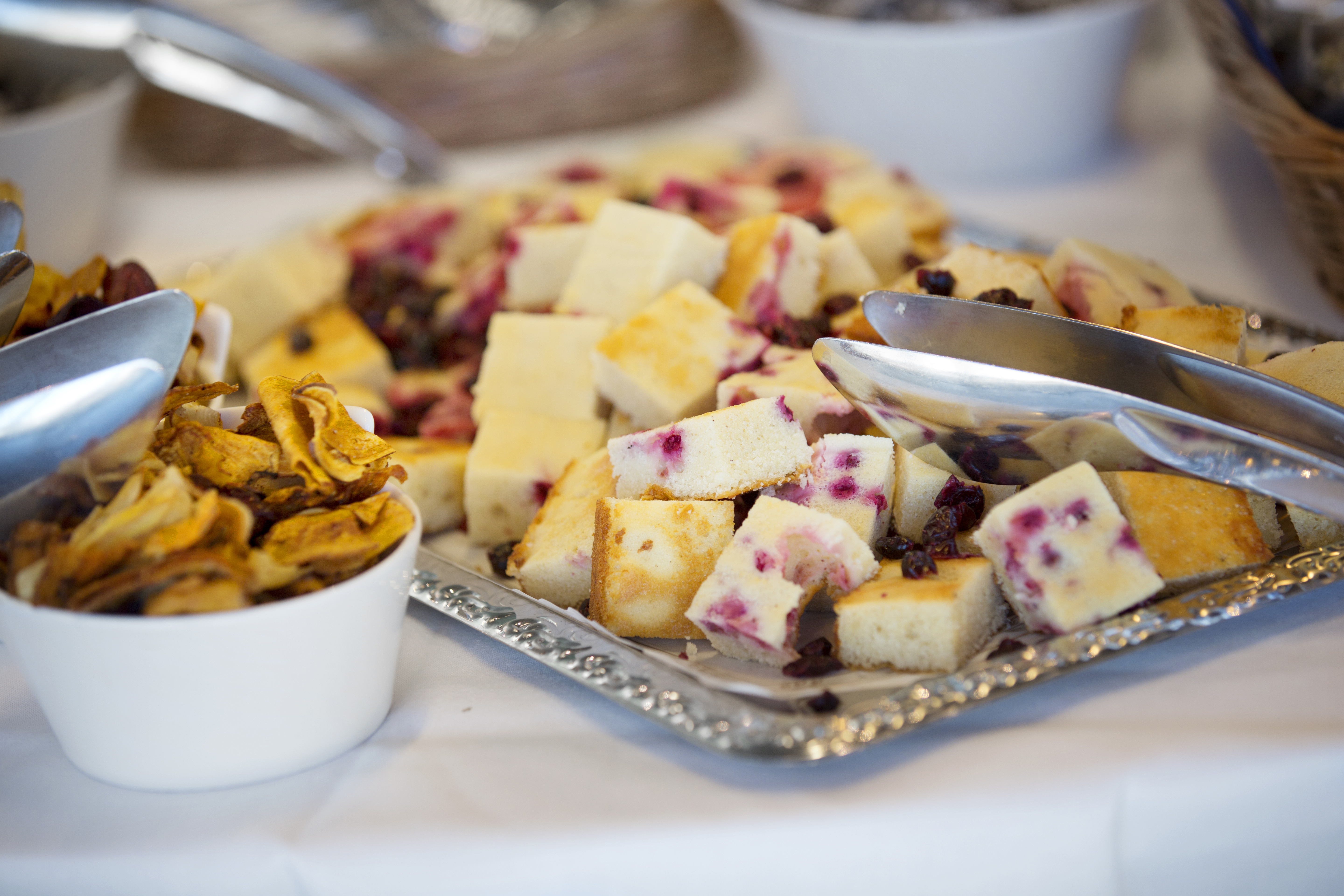 BRONSPARTNER
GRUNDUTBUD
TILLKÖP
Tillköp listas nedan

Annonspaket 

Extra konferensbiljetter

Extra middagsbiljetter

Anordna seminariepass

Utforma/profilera sig på
omslag till konferensmapp
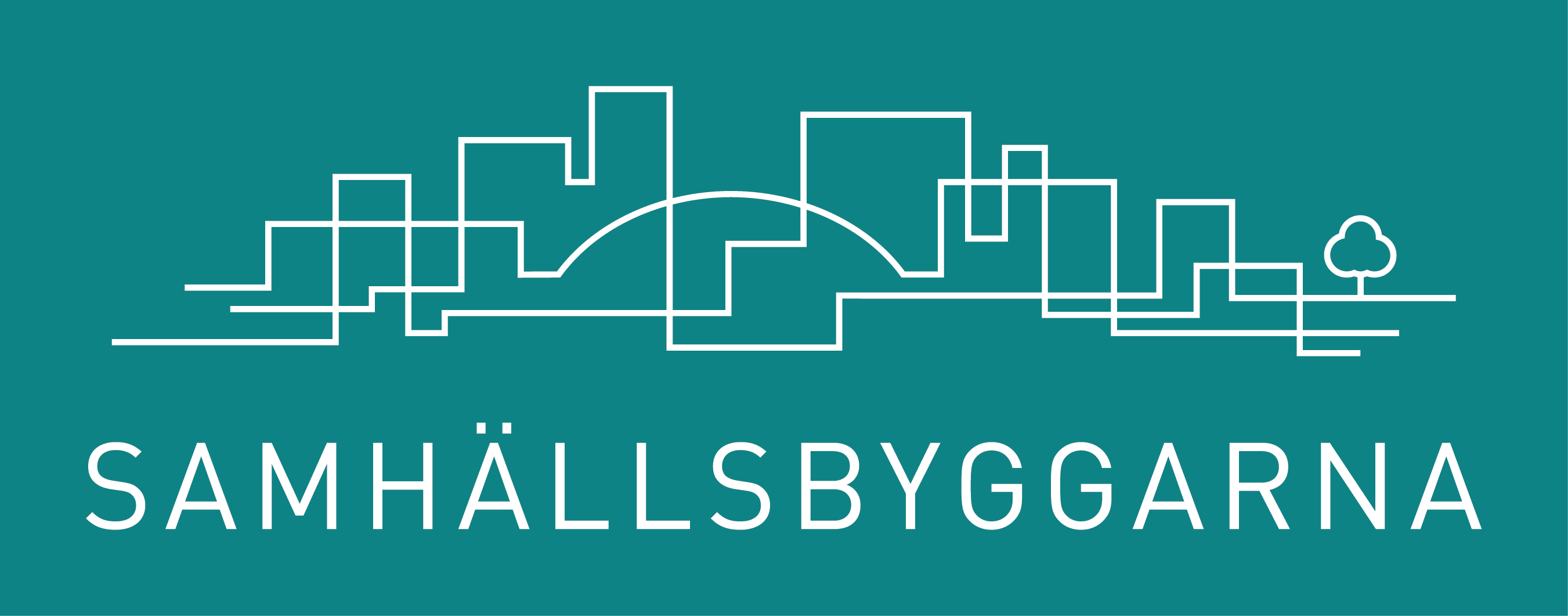 [Speaker Notes: Lägga till priser.]
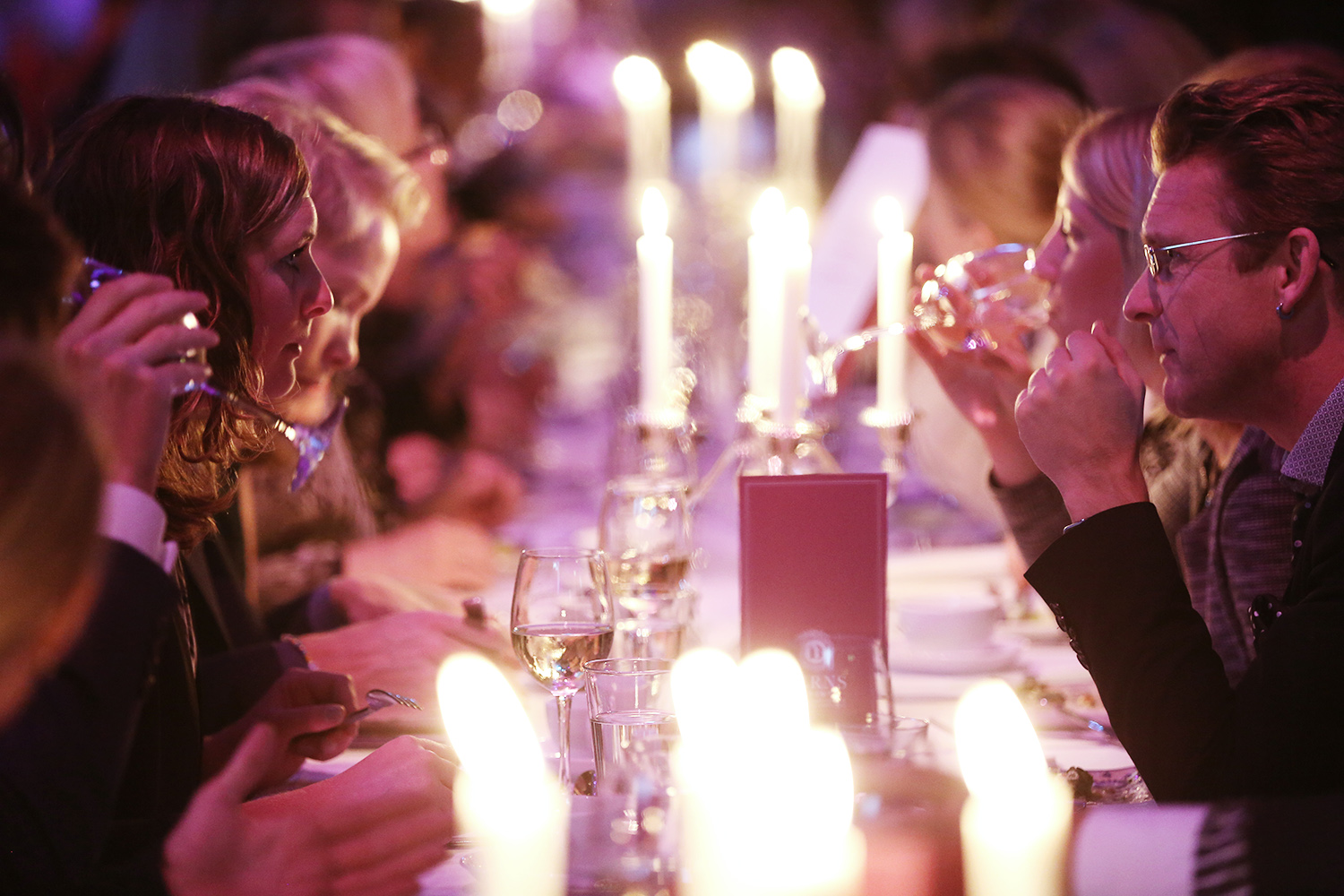 BILAGA: TILLKÖP
ANNONSPAKET
			Stora annonspaketet 49 000kr
1/1 sida i Samhällsbyggaren 2-16. 2 st. 		
1/1 sidor i Medlemsbladet 
3 st. platsannonser + NB
Banner på Samhallsbyggarjobb.se i två månader
Värde: 75 200kr

Mellan annonspaket 29 000KR
1/1 sida i Samhällsbyggaren 2-16  		1/1 sida i medlemsbladet samt 2 st. platsannonser + NB
Värde: 46 400kr

Lilla annonspaketet 19 000KR
1/2 sida i Samhällsbyggaren 2-16  		
1/2 sida i Medlemsbladet	
1 st. platsannons + NB
Värde: 29 300kr
MIDDAGSBILJETT 		
Biljett per person:  295 kr (ord 495kr)

KONFERENSBILJETT
Biljett per person: 3900 kr (ord 6900 kr)

SEMINARIEPASS
Semininariepass:14900 kr 

KONFERENSMAPP OMSLAG
Utforma konferensmappens utseende 9900 kr
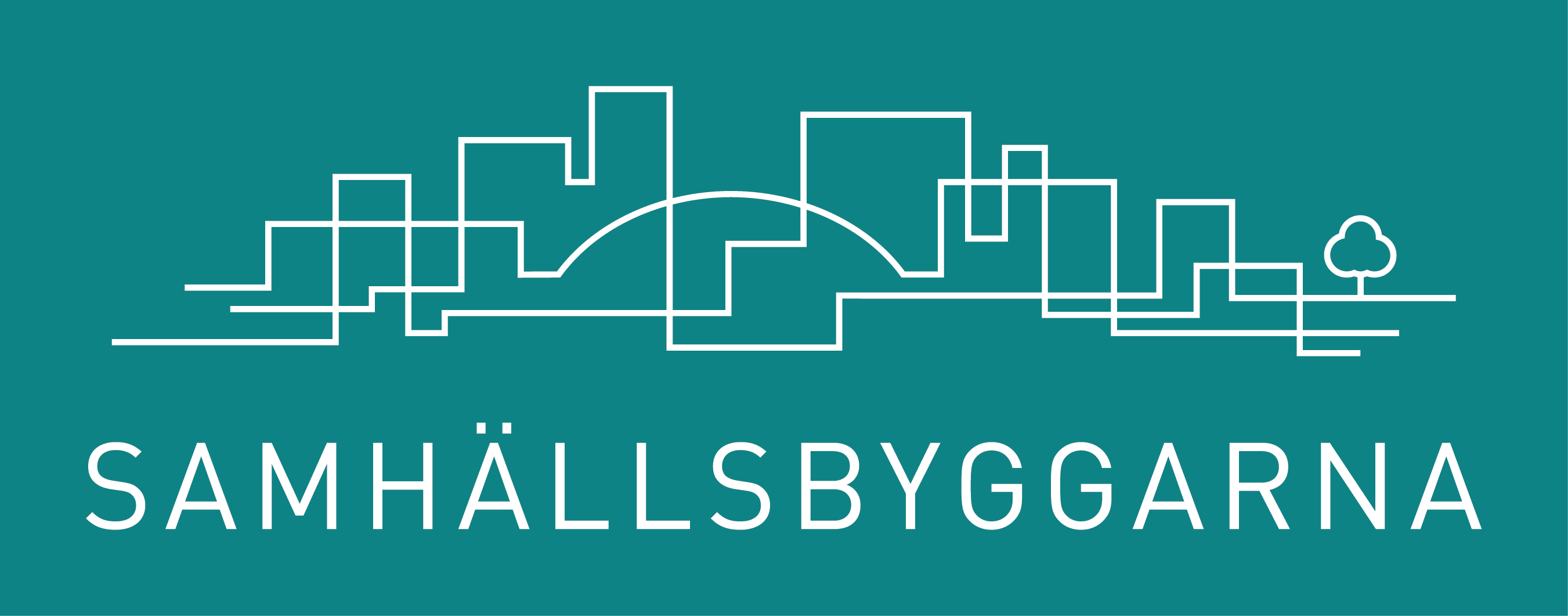 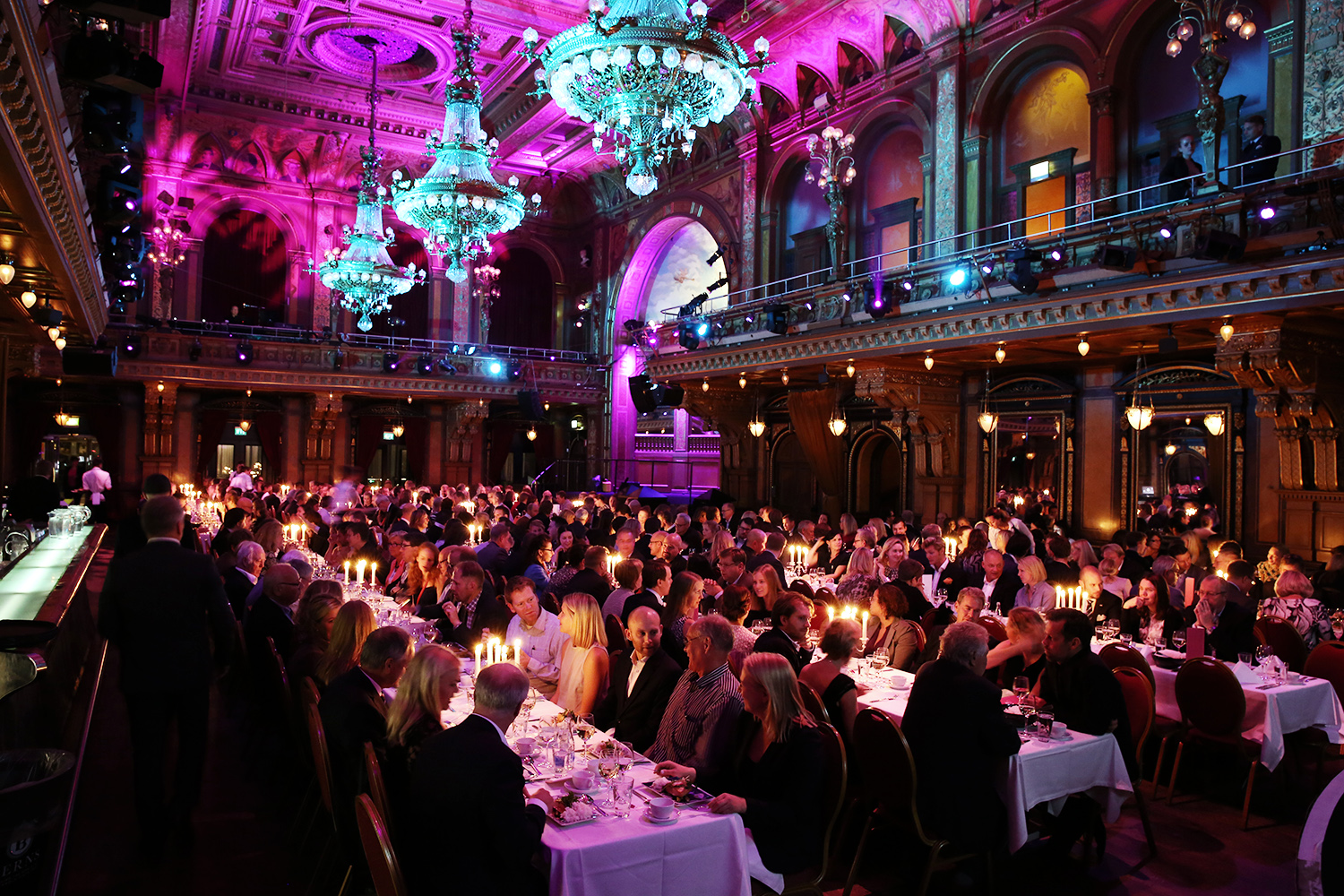 Vill du veta mer?Kontakta oss!Sara Haasmark, vd Samhällsbyggarnasara.haasmark@samhallsbyggarna.orgIna Wickström, Marknad & kommunikationina.wickstrom@samhallsbyggarna.org